OFERTA MAGAZYNOWA- 24H
W naszej ofercie magazynowej można znaleźć wiele wspaniałych propozycji lamp. Wszystkie dostępne są od ręki, można je kupić STACJONARNIE i zabrać do domu ciesząc się nową zdobyczą lub zamówić online, a my w ekspresowym tempie wyślemy produkt na wskazany adres! W prezentacji przedstawiono WIELE CIEKAWYCH propozycji dotyczących oferty magazynowej. resztę można znaleźć pod zakładką OFERTA MAGAZYNOWA- 24H.
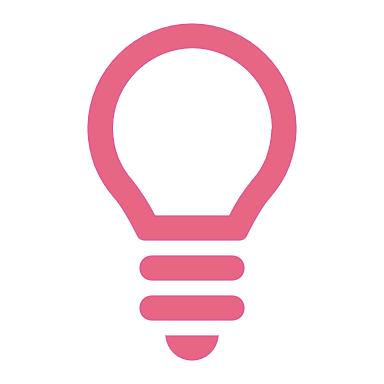 Lampy wiszące
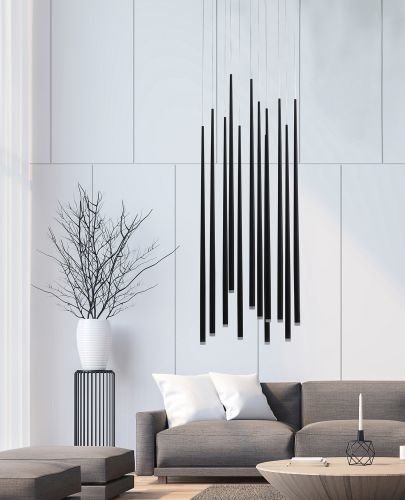 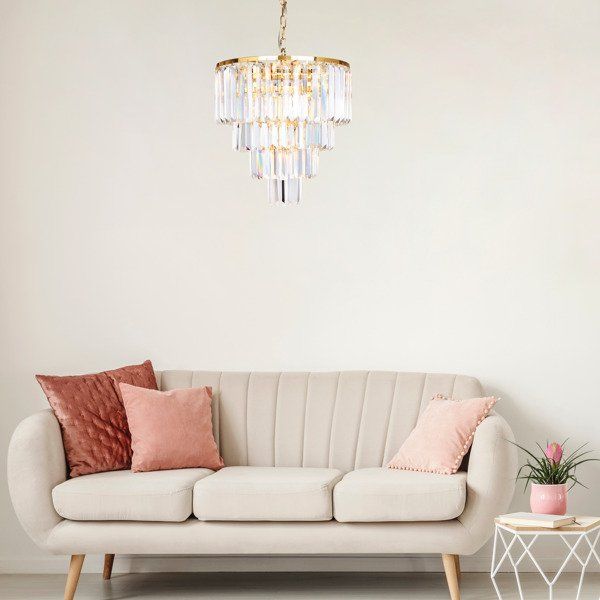 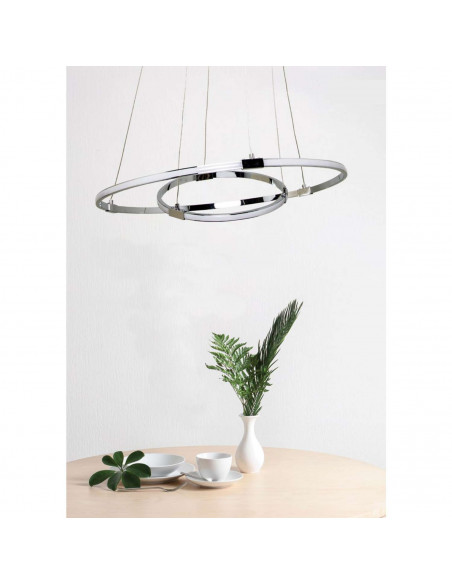 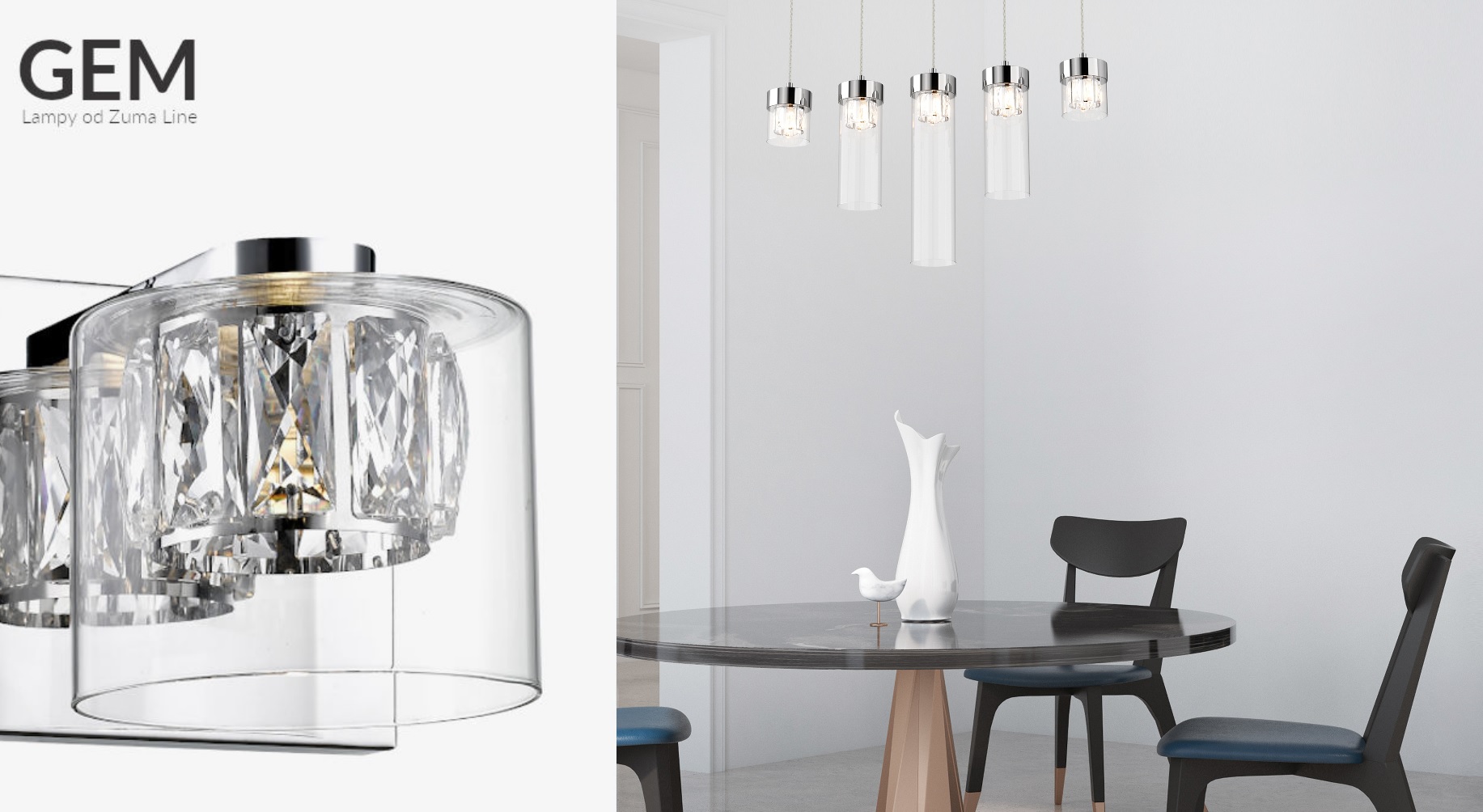 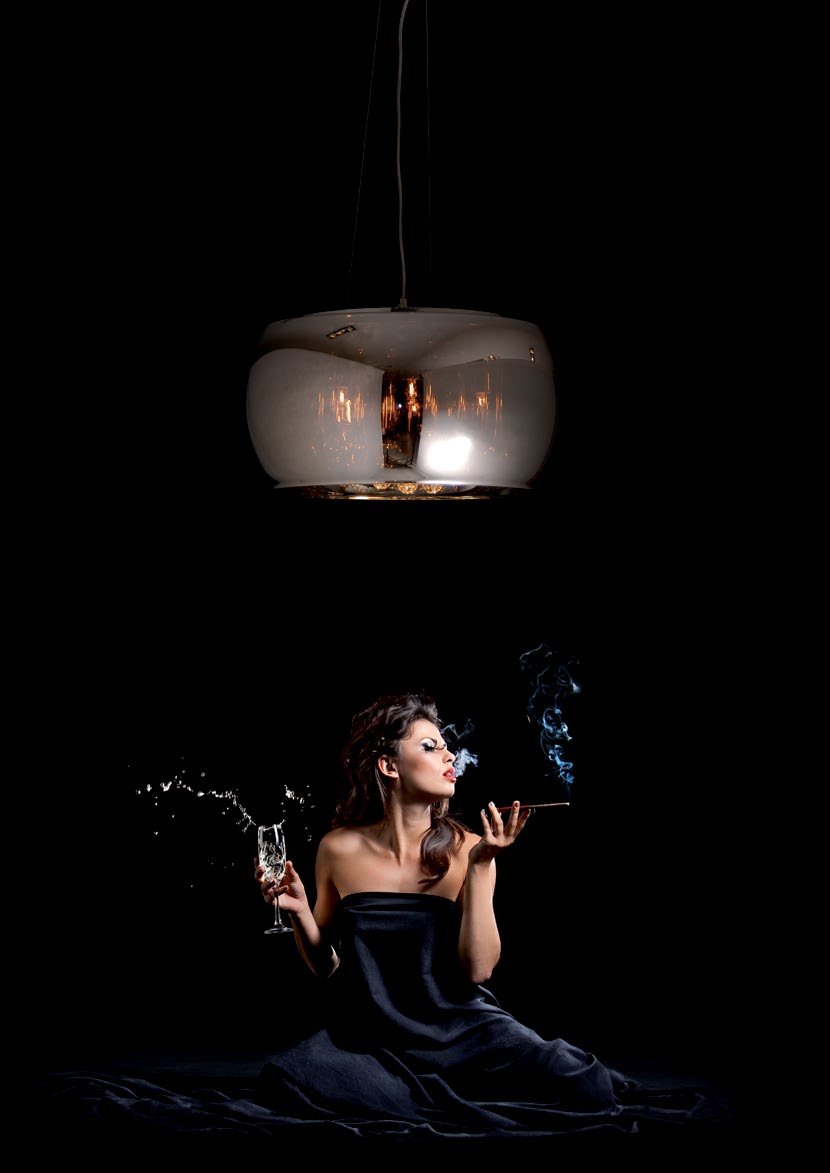 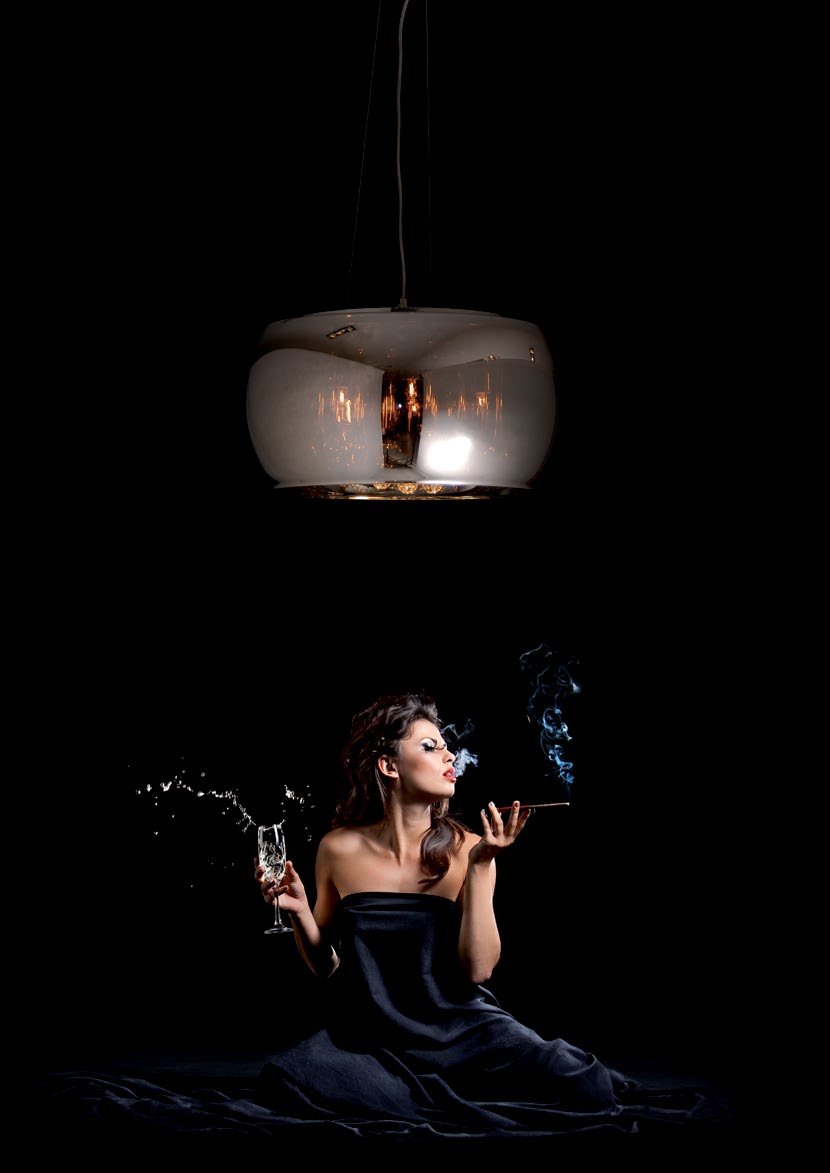 MOONLIGHT 
Lampa wisząca Moonlight P0076-06X z chromowanym kloszem i eleganckimi kryształkami od producenta MAX-LIGHT.
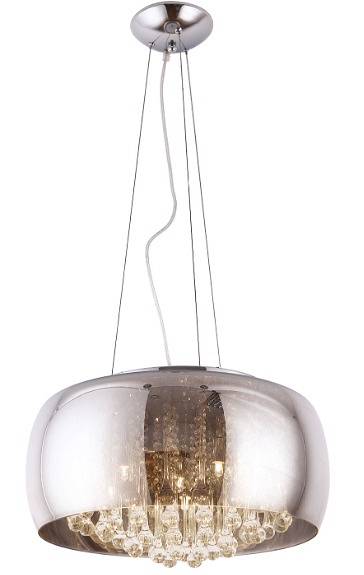 To świetna i przyciągająca oko propozycja lampy do centrum salonu. 
Pięknie zaprezentuje się również nad jadalnianym stołem. 
Idealna dla miłośników nowoczesnych rozwiązań oświetleniowych. 
Elegancka i zmysłowa Moonlight nada gracji i blasku do każdego pomieszczenia i sprawi ,że nikt nie przejdzie obok niej obojętnie.
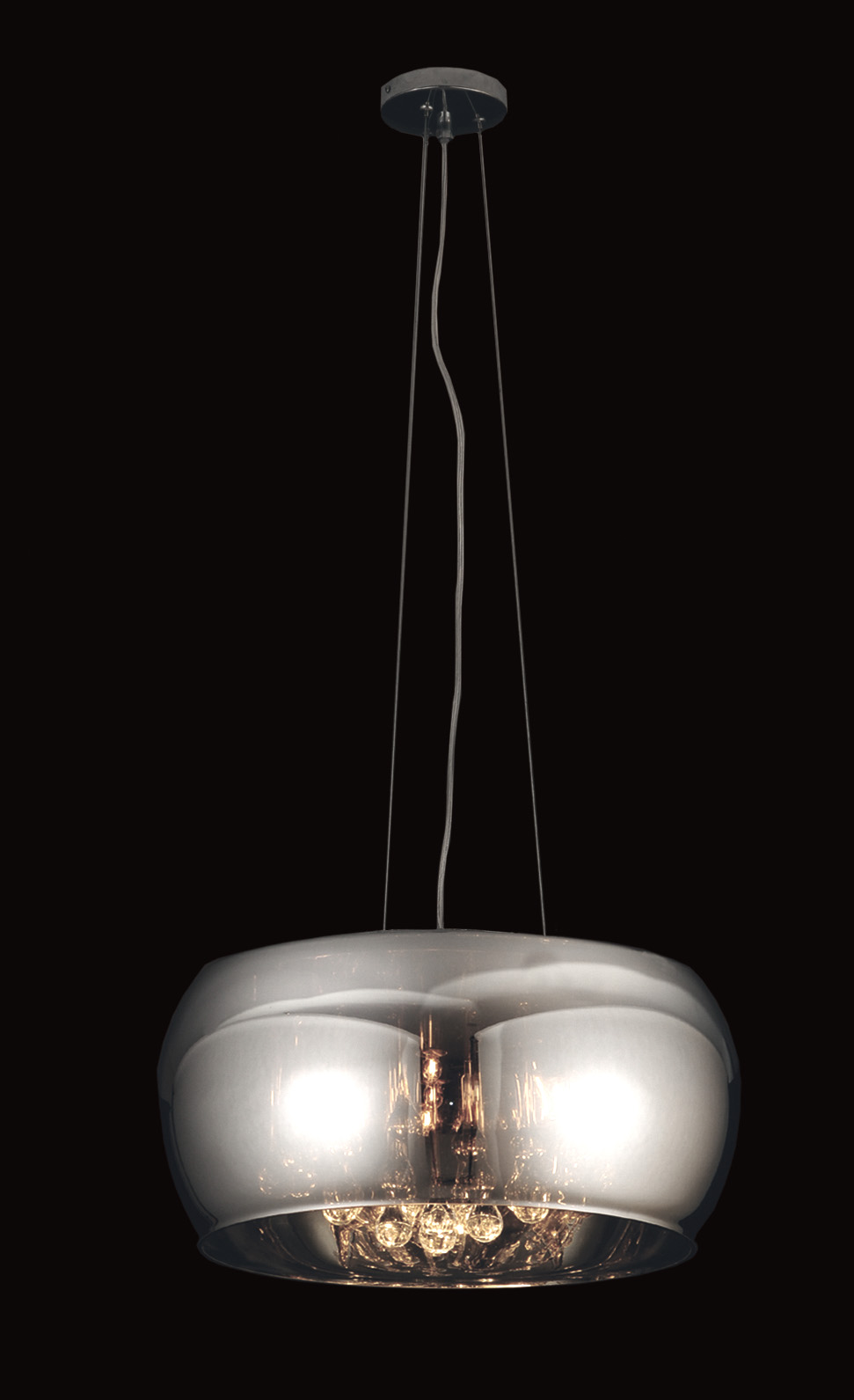 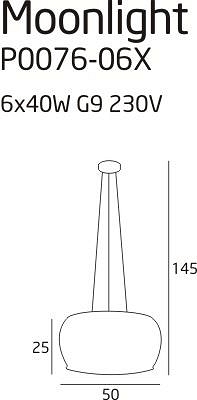 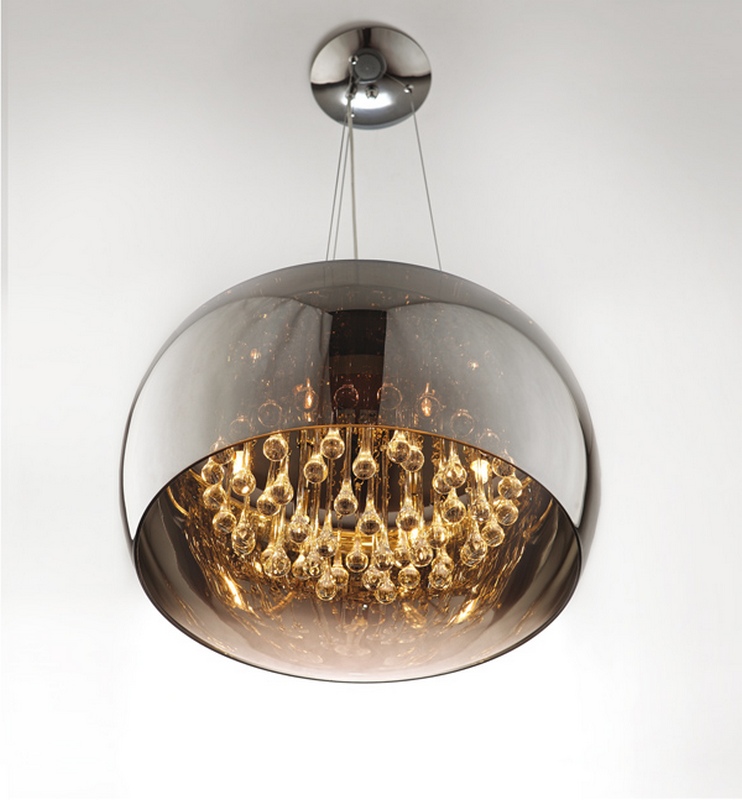 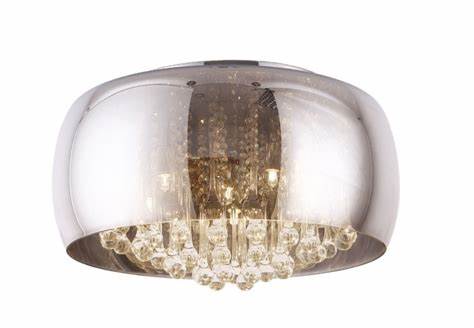 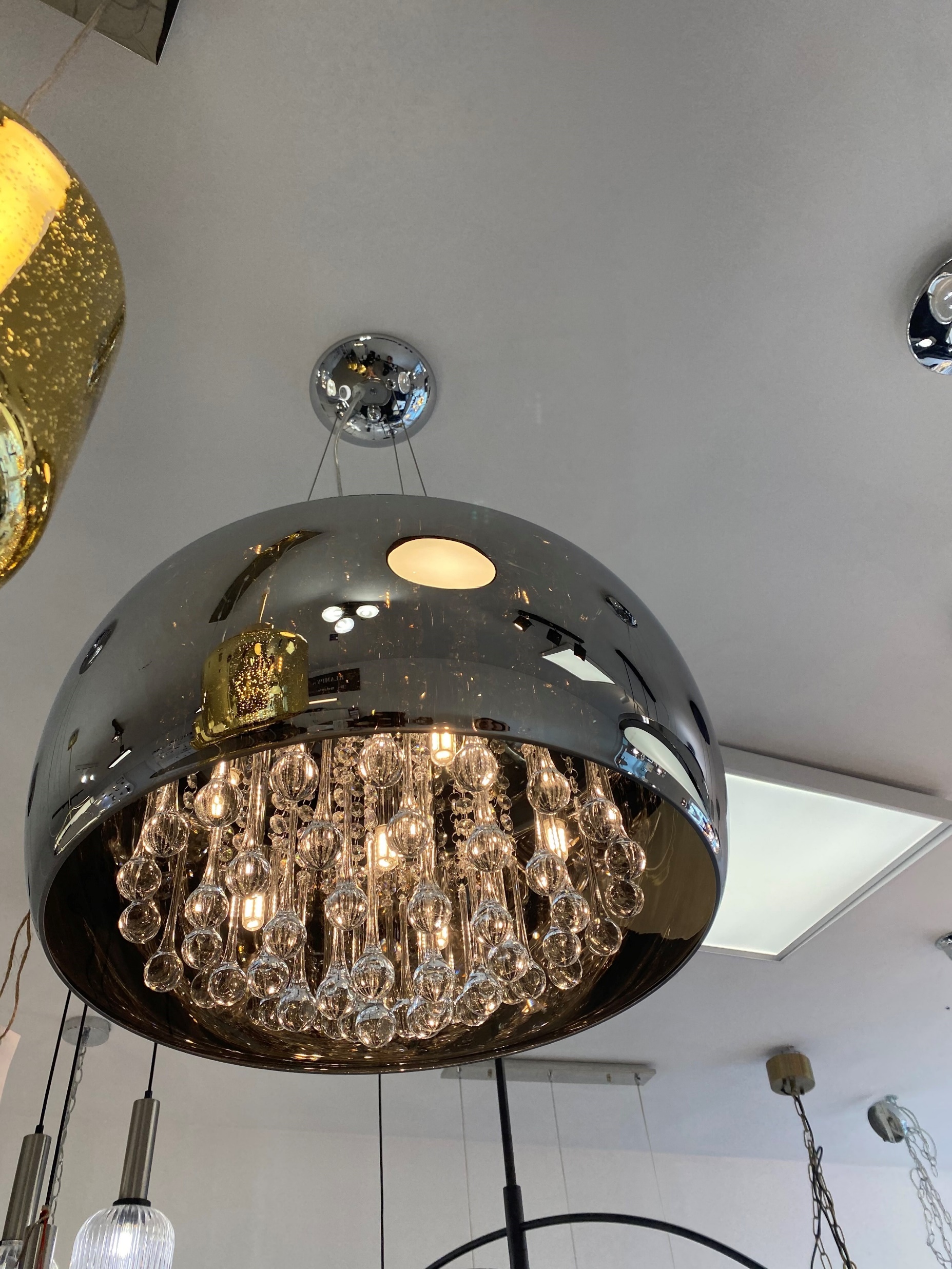 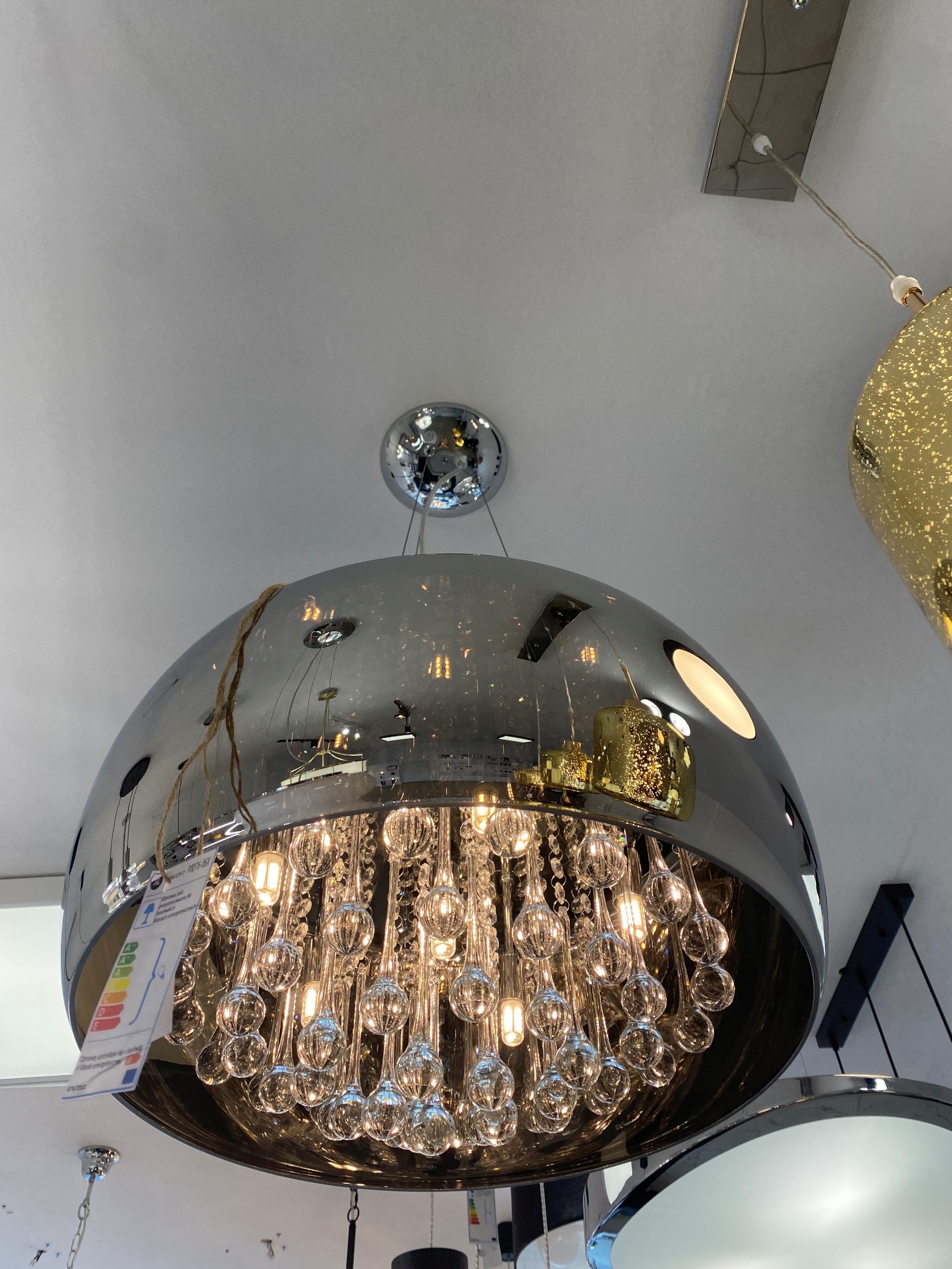 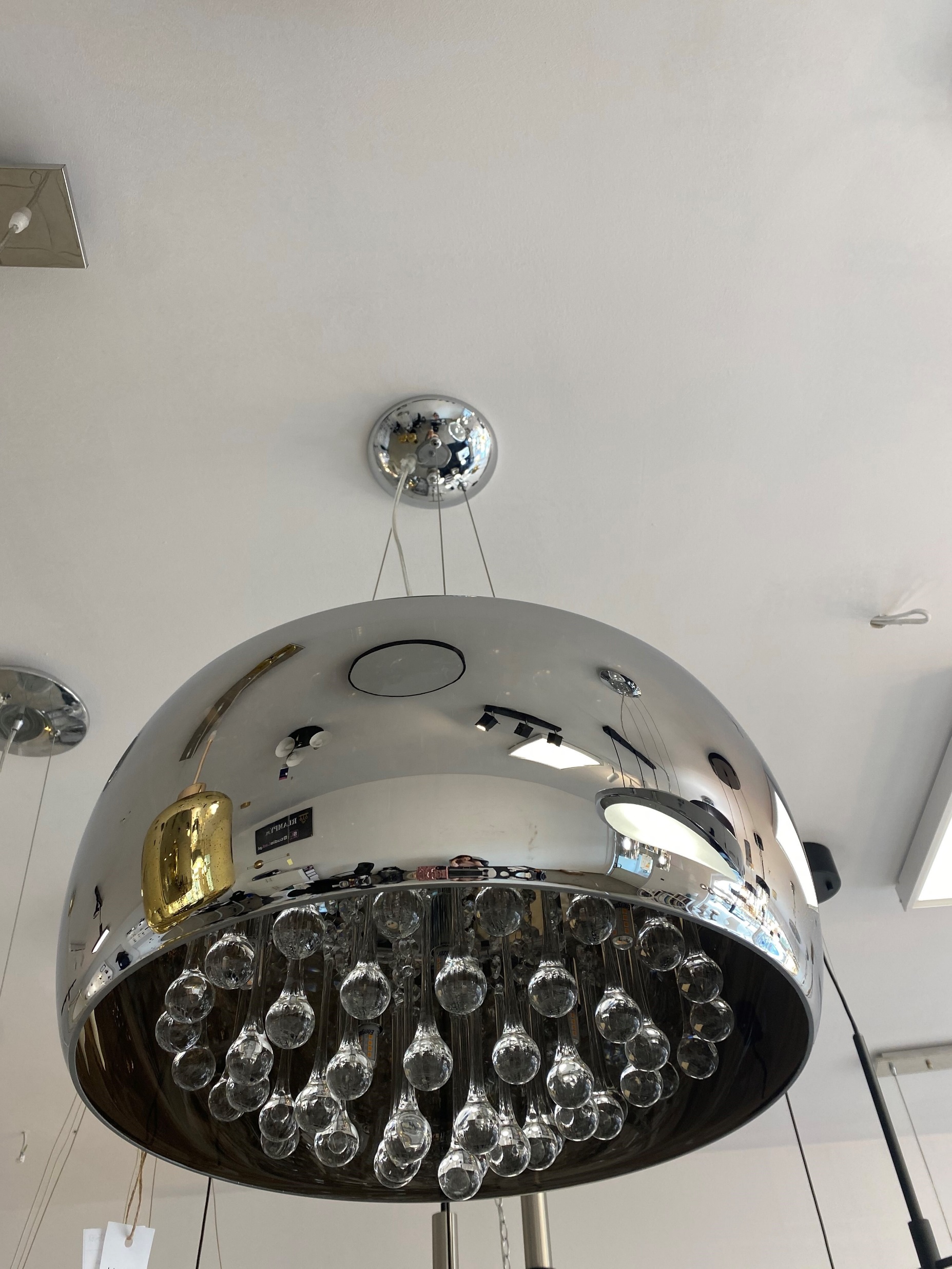 ONTAR ZUMA LINE
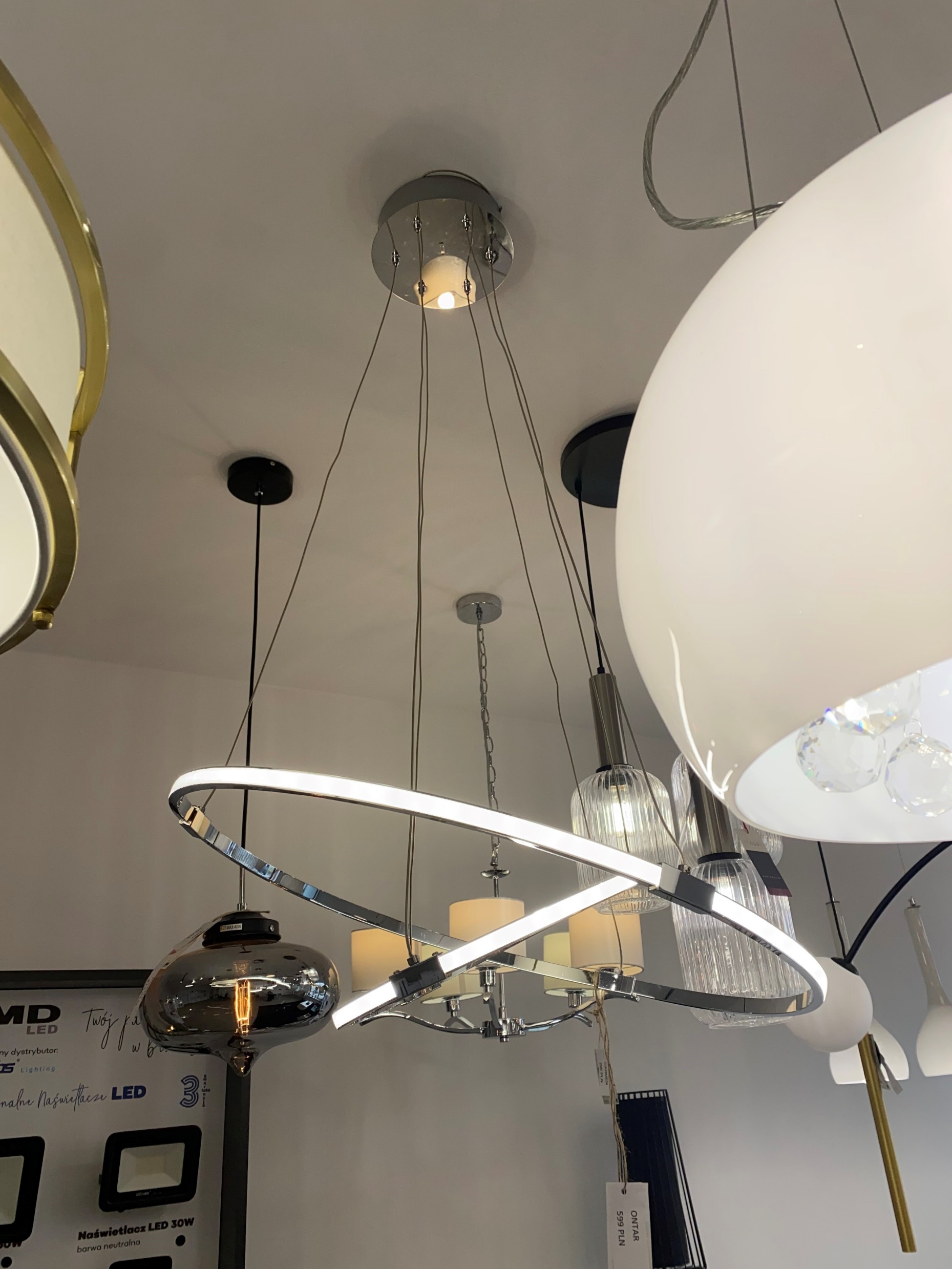 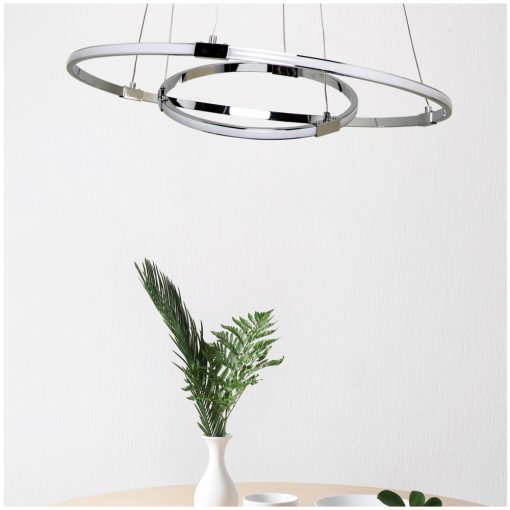 Ontar to nowoczesna i ekstrawagancka lampa wisząca wykonana z metalu i aluminium, składająca się z dwóch okręgów w kolorze chromu. Jest z pewnością idealną propozycją do salonu lub sypialni. 
Okręgi można ustawić według swoich upodobań i zmieniać co jakiś czas ich ułożenie, aby wnętrze nie wydawało się nudne.
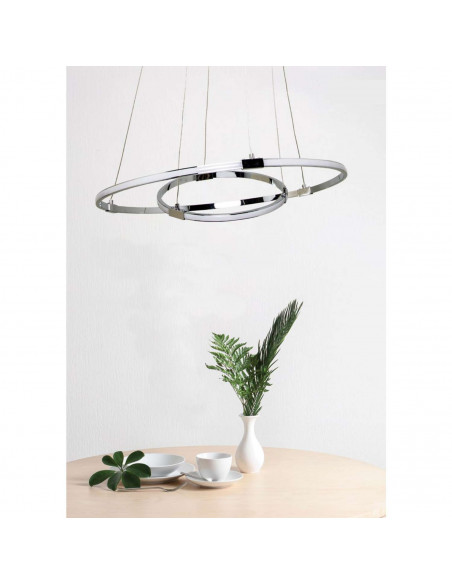 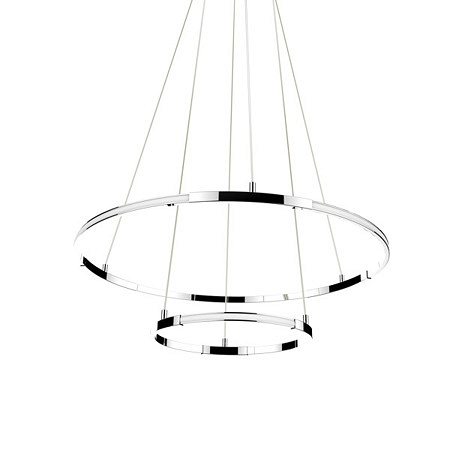 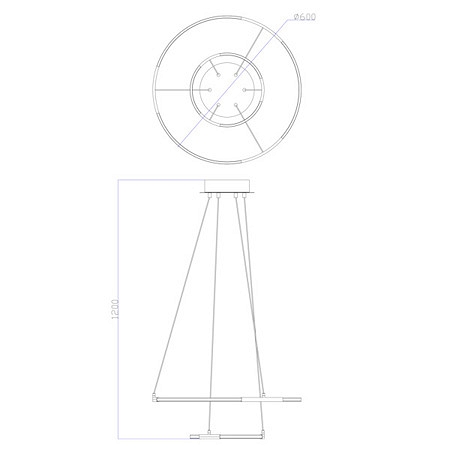 AMEDEO ZUMA LINE

AMEDEO to lampa bardzo nowoczesna, chromowana z przepięknymi kryształkami. Swoim oryginalnym wyglądem przypomina diament. Sprawdzi się doskonale w zjawiskowej sypialni i ekstrawaganckim salonie. Konstrukcja zapewni świetną grę świateł i cieni.
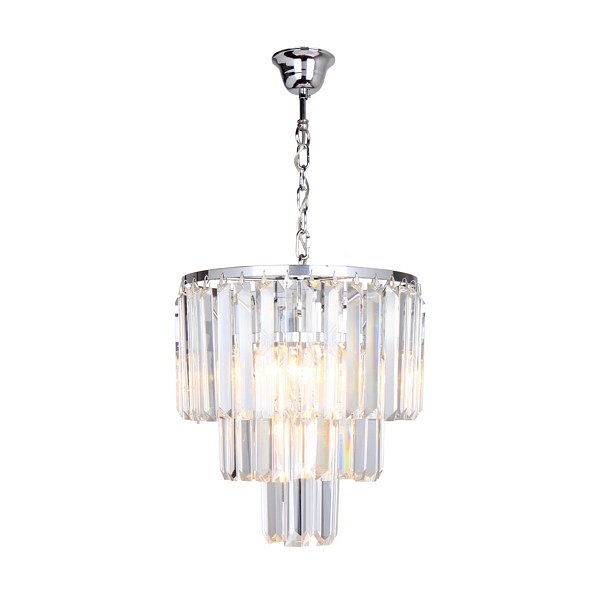 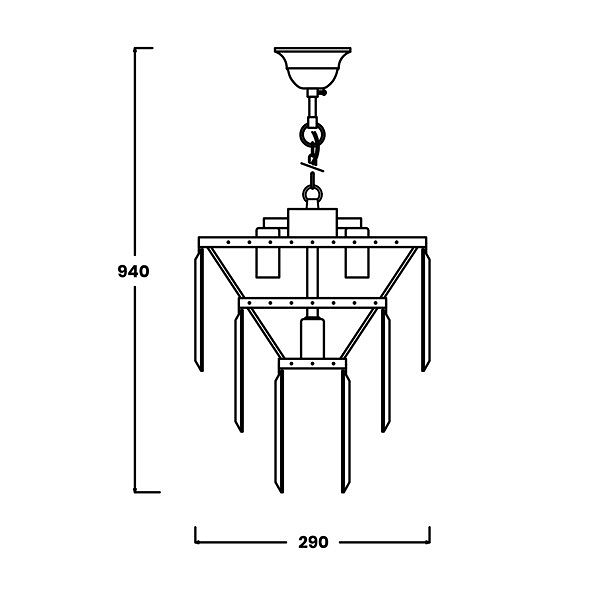 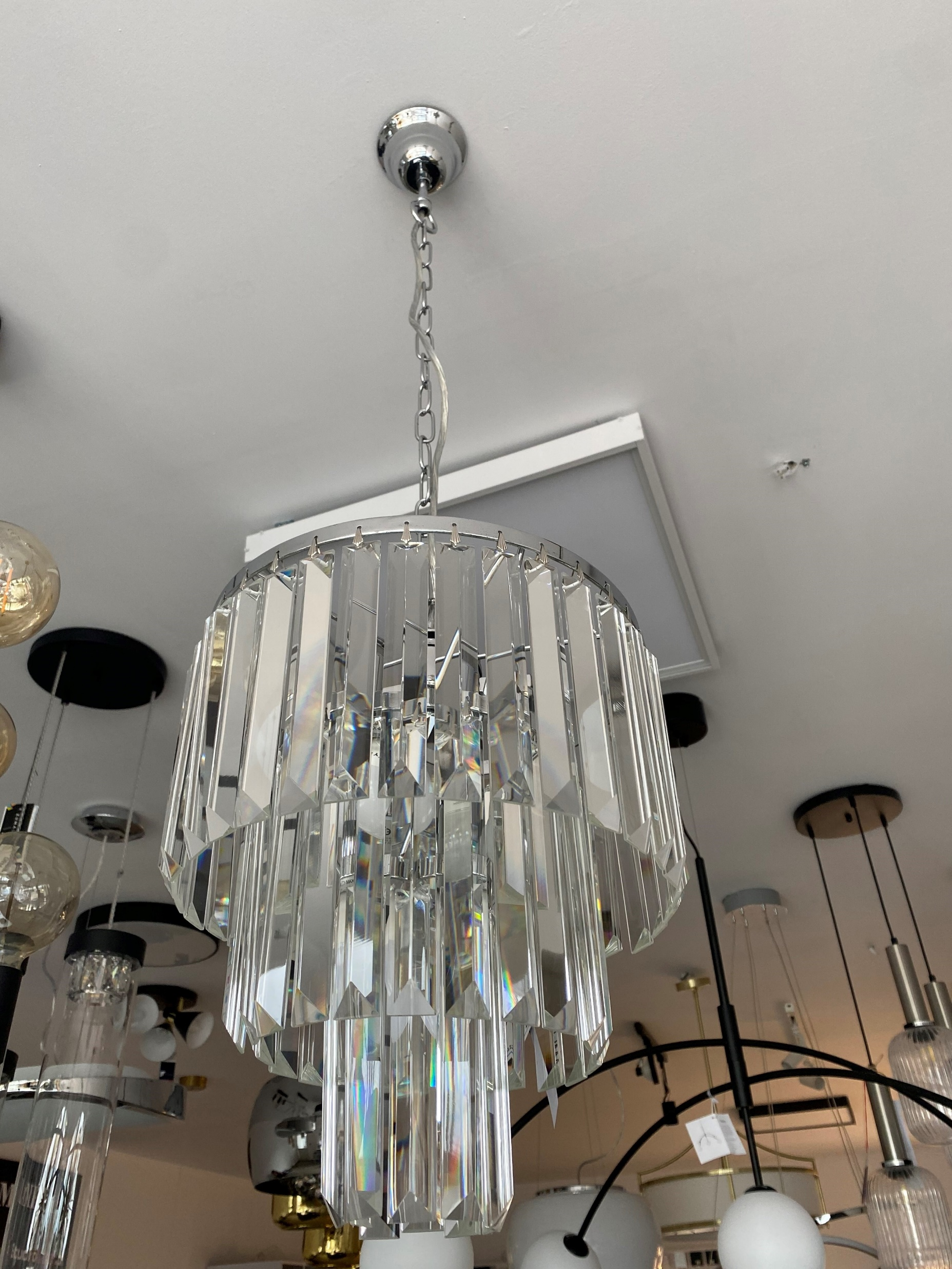 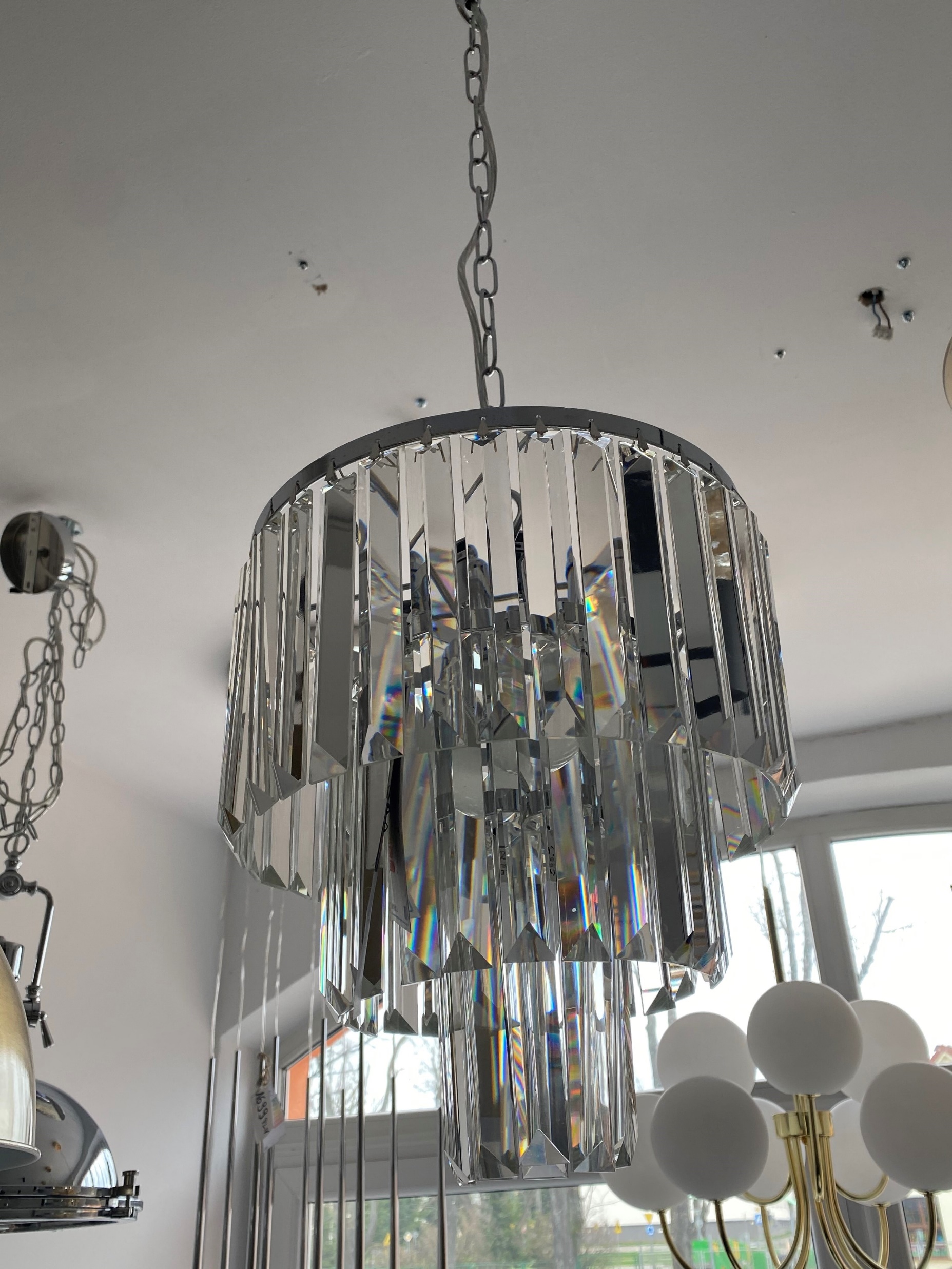 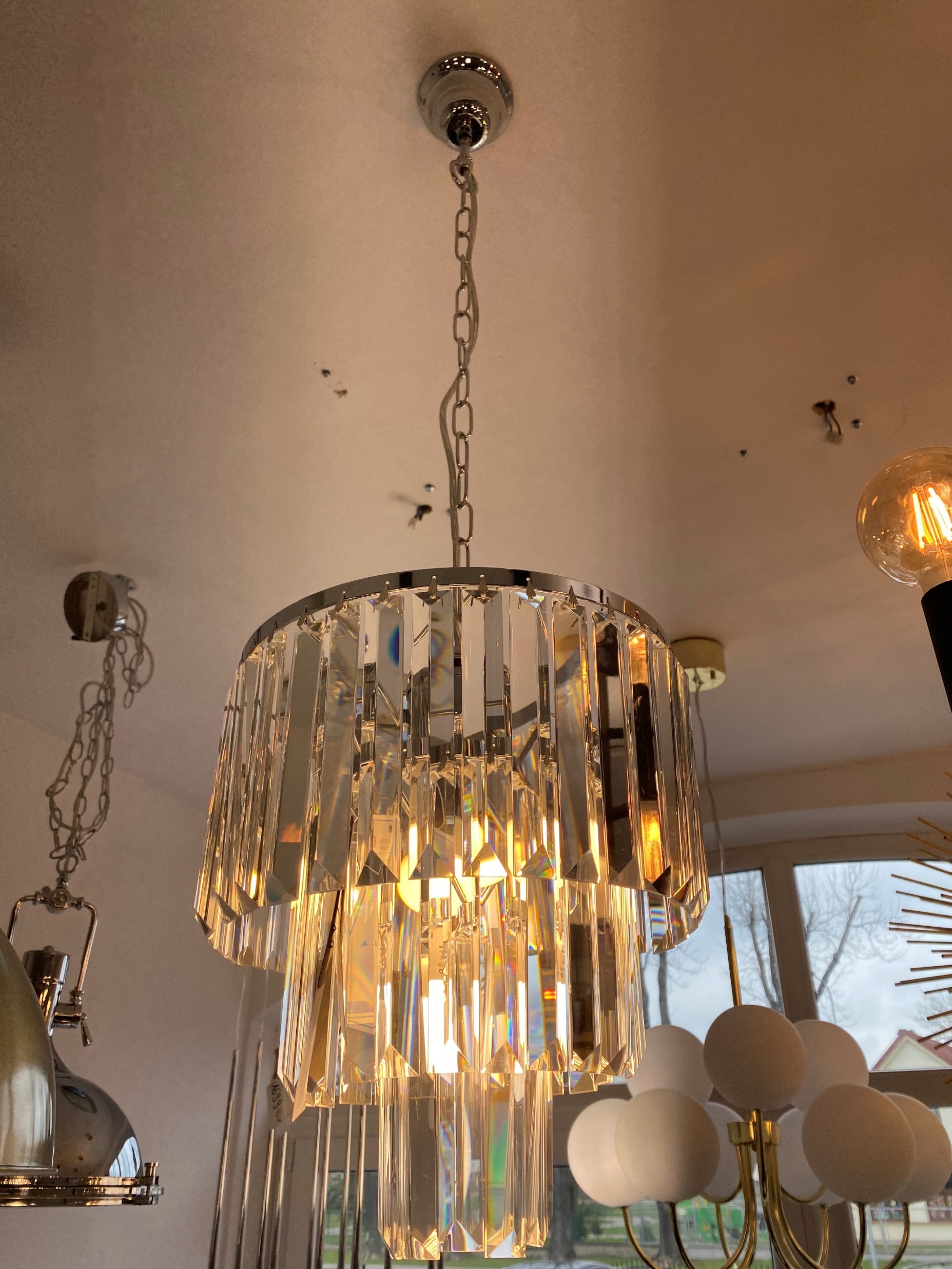 LAMPA WISZĄCA GEM P0389-03D-P7AC ZUMALINE 
Nowoczesna CZARNA szklane, transparentne klosze i urocze kryształki
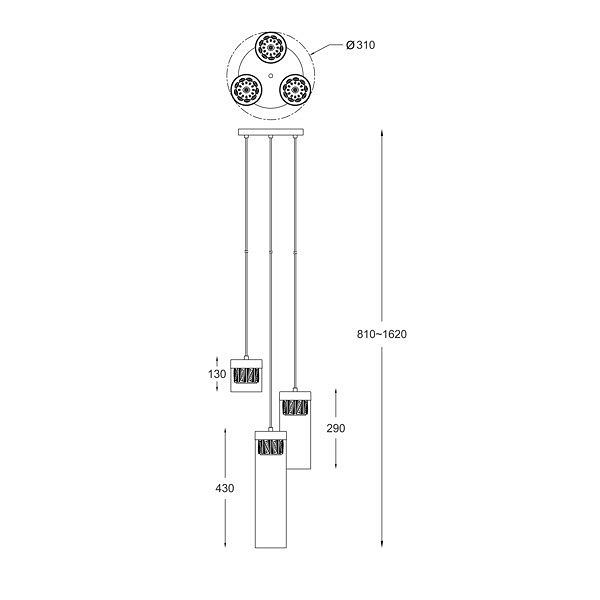 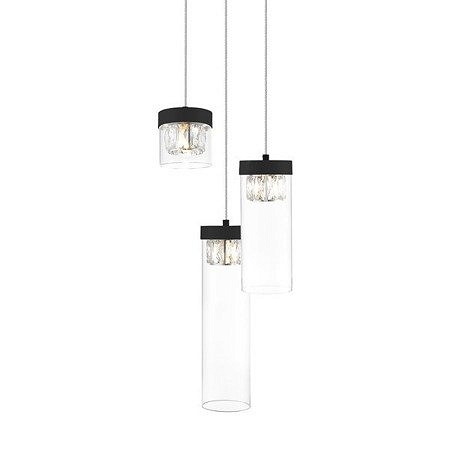 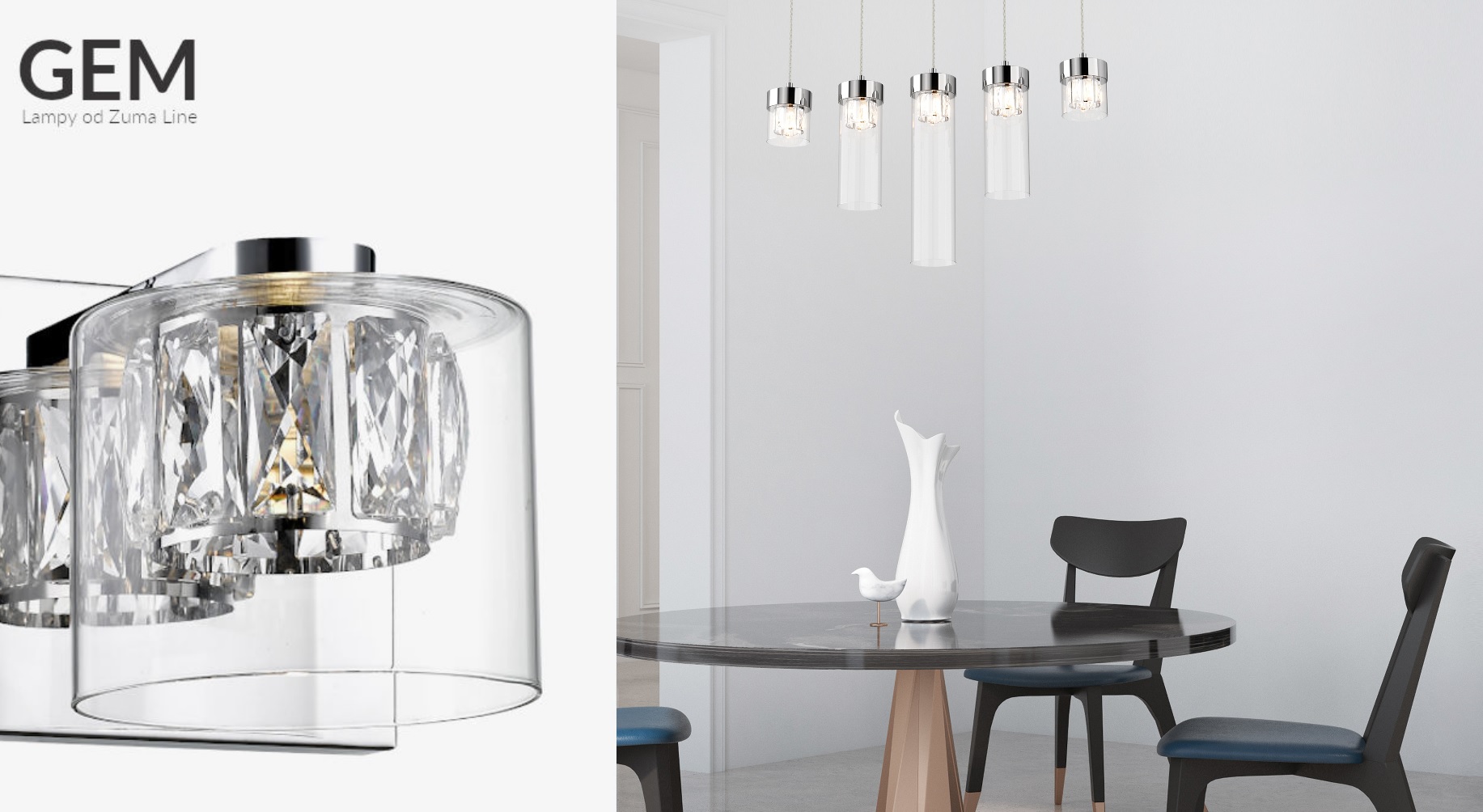 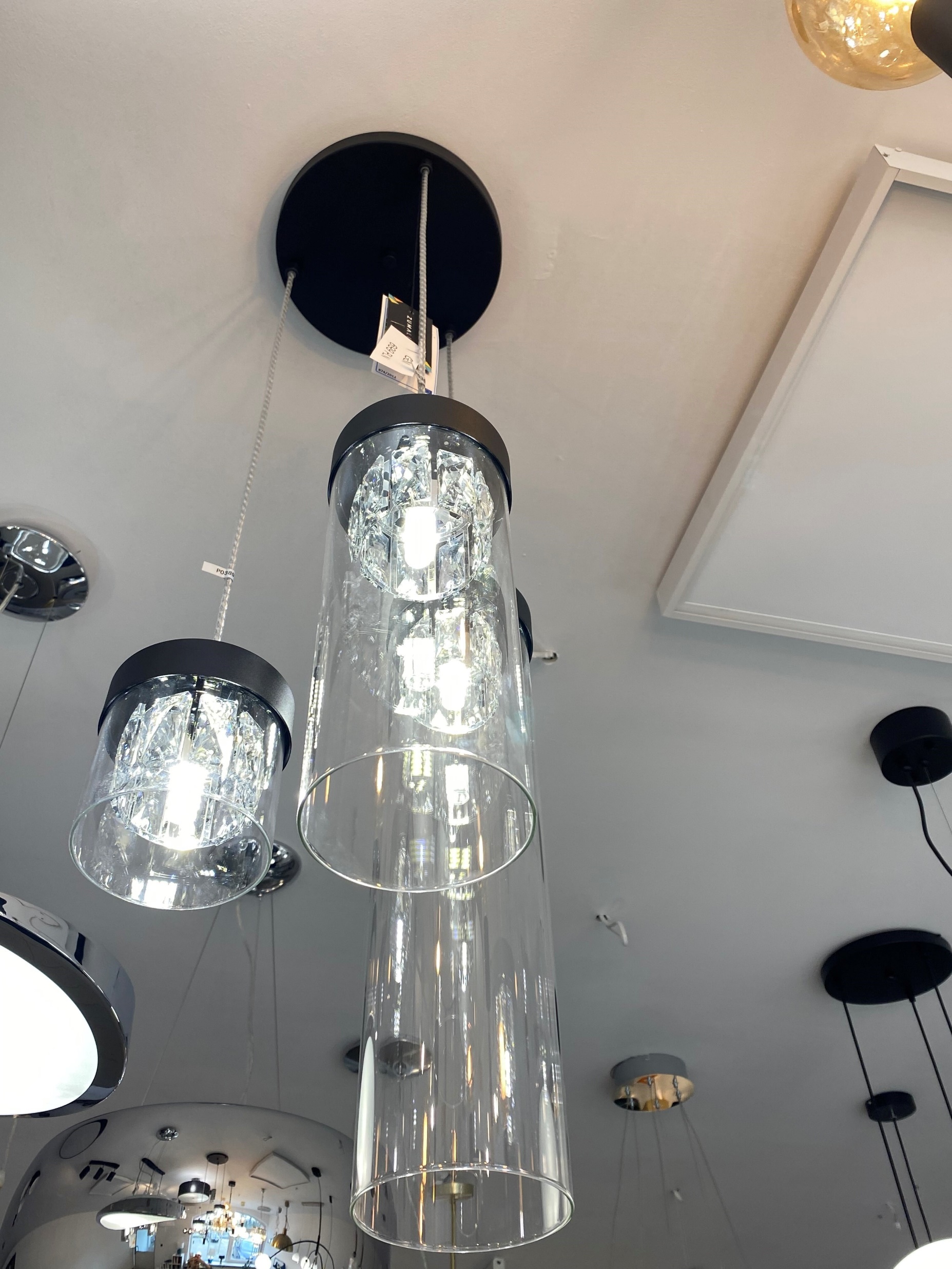 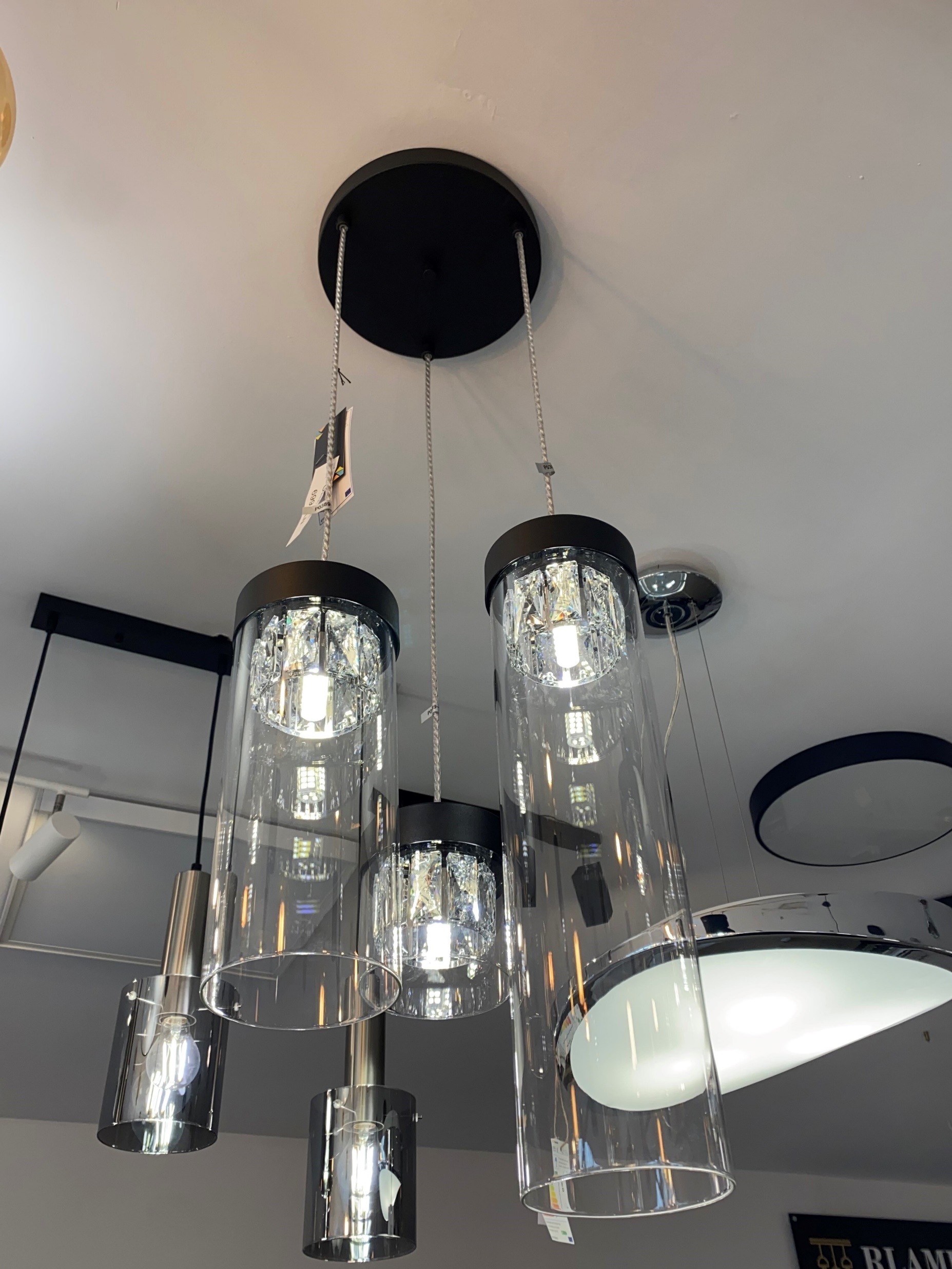 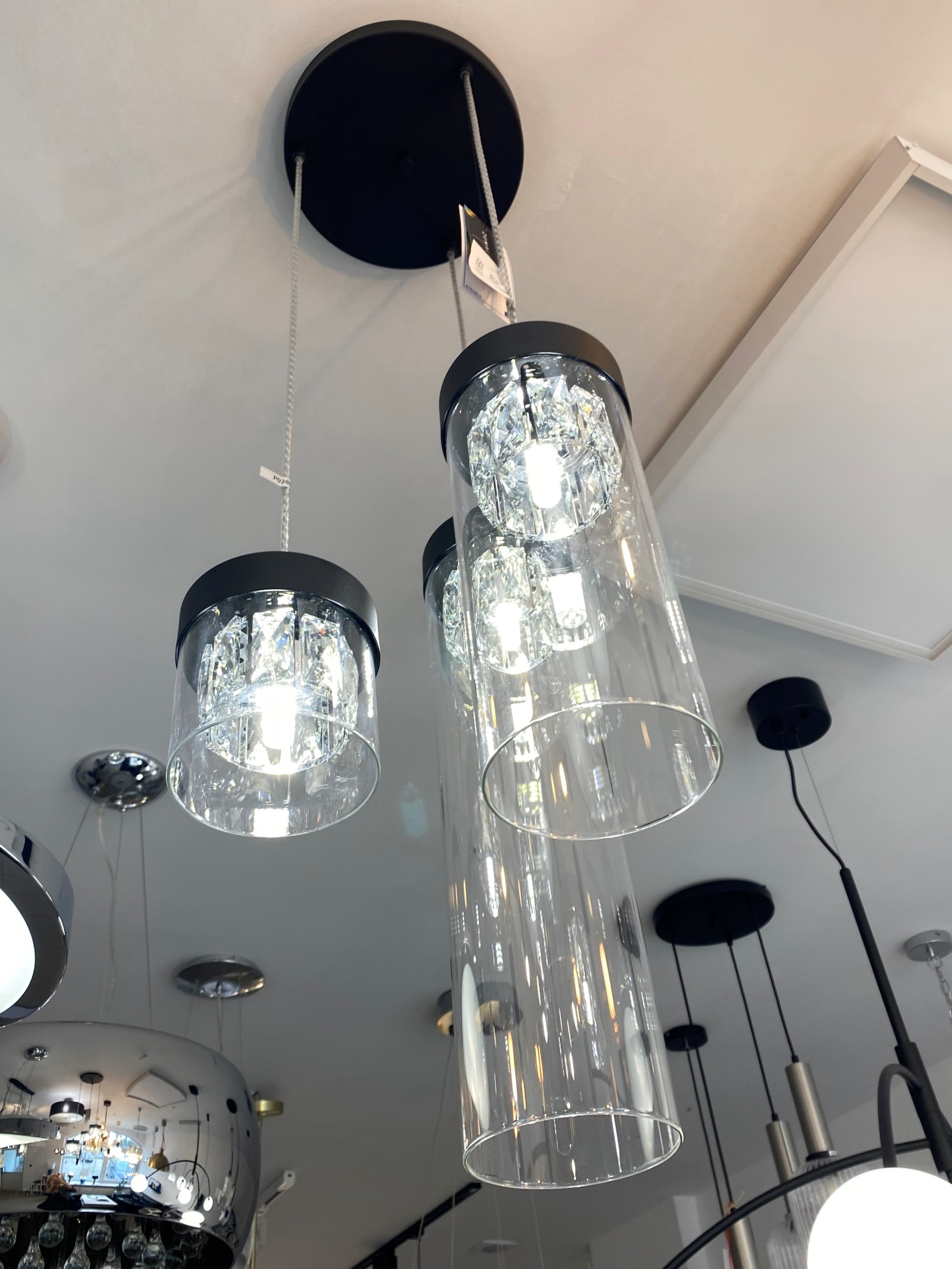 LOUISE AZZARDO Lampa wisząca LOUISE 12 AZ3422 Lampa w stylu nowoczesnym o kolorze chromu LED

IDEALNA DO NOWOCZESNYCH WNĘTRZ O DUŻEJ WYSOKOŚCI
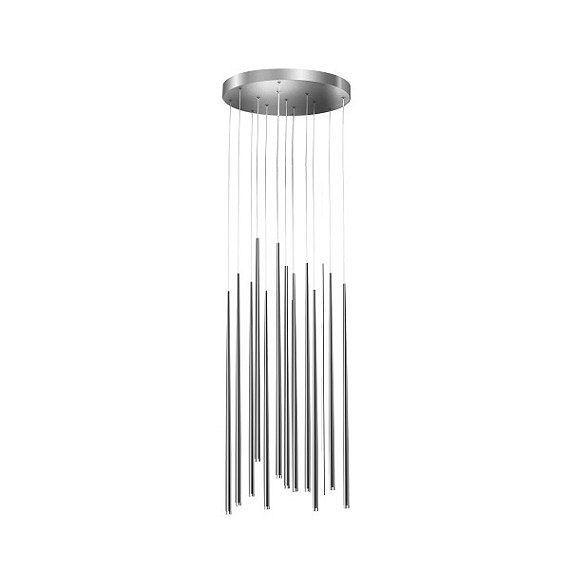 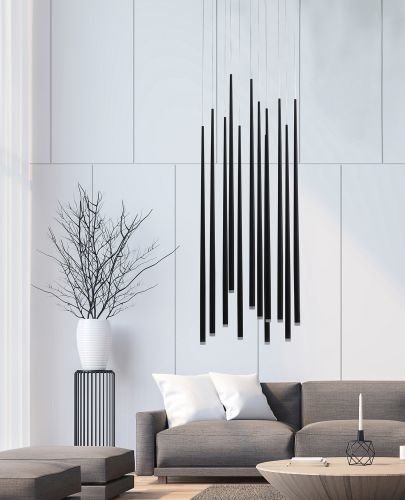 Lampa wisząca ALACOSMO Złota Lumina Deco LDP 6811-3 (GD)
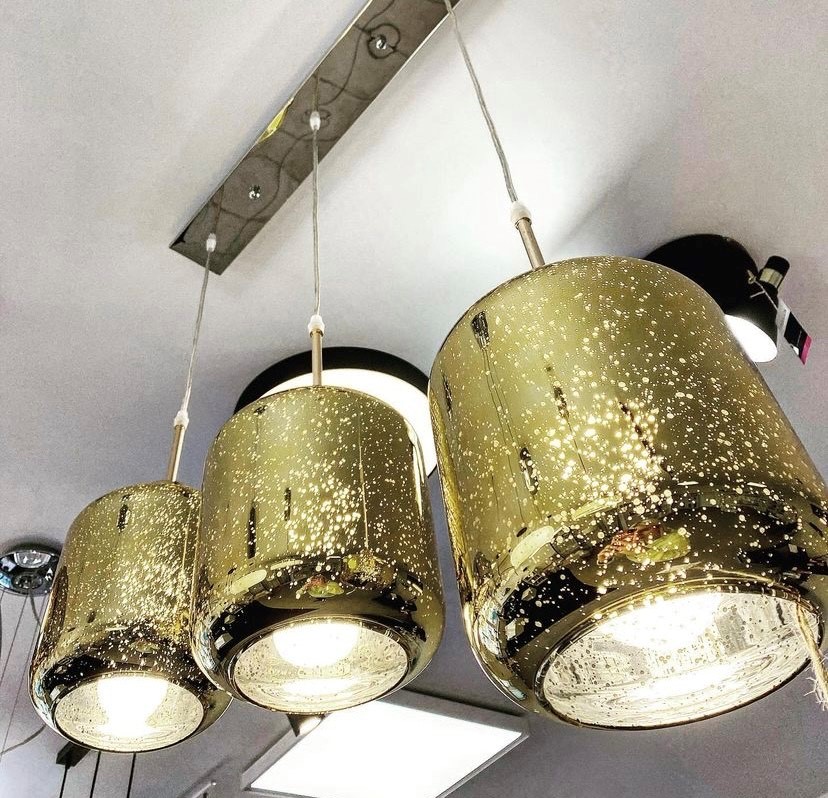 Alacosmo to nowoczesna lampa wisząca, która jest wykonana z metalu o wykończeniu pięknego złota i szkła. Składa się z trzech kloszy, które dzięki swojemu wykończeniu doskonale rozproszą światło zapewniając zjawiskowe efekty świetlne. 
To lampa idealna nad jadalniany stół, gdzie nie tylko oświetli przestrzeń, a z pewnością zwróci na siebie uwagę.
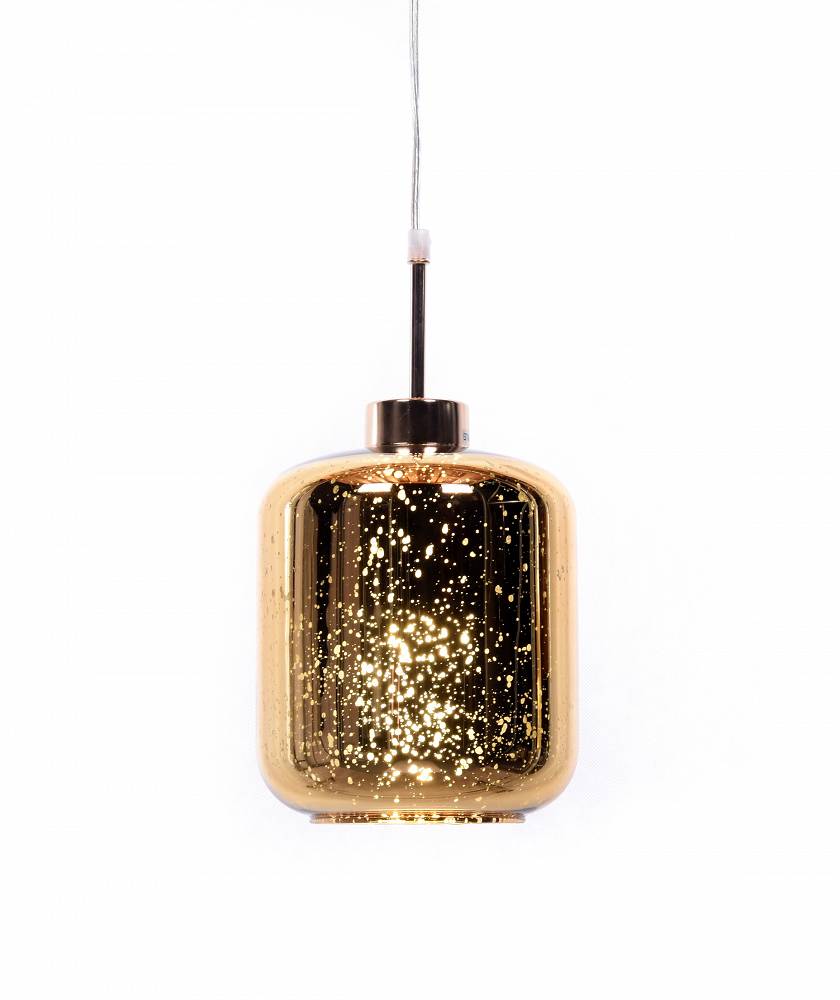 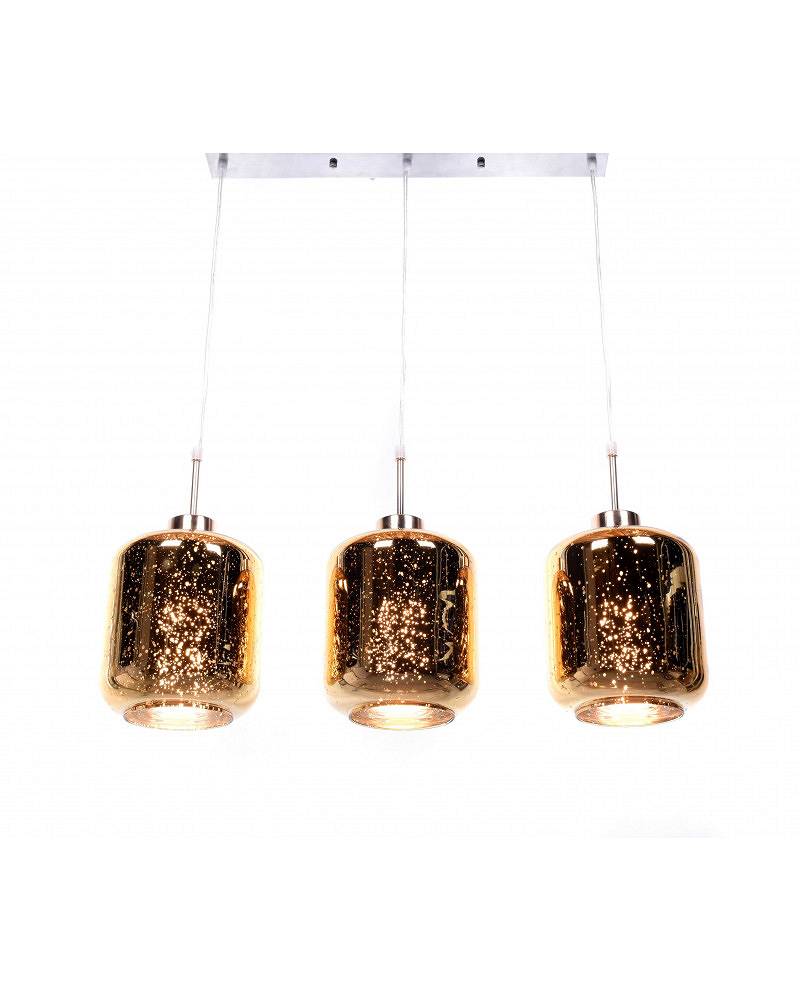 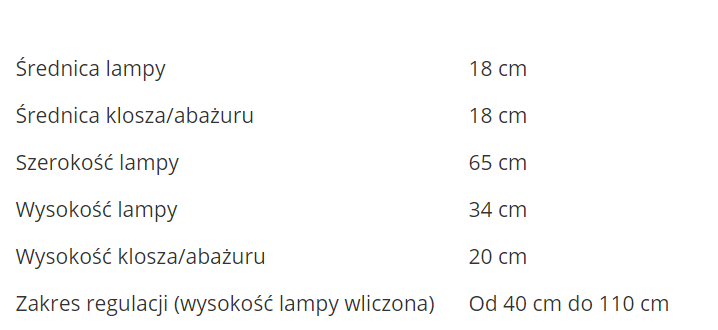 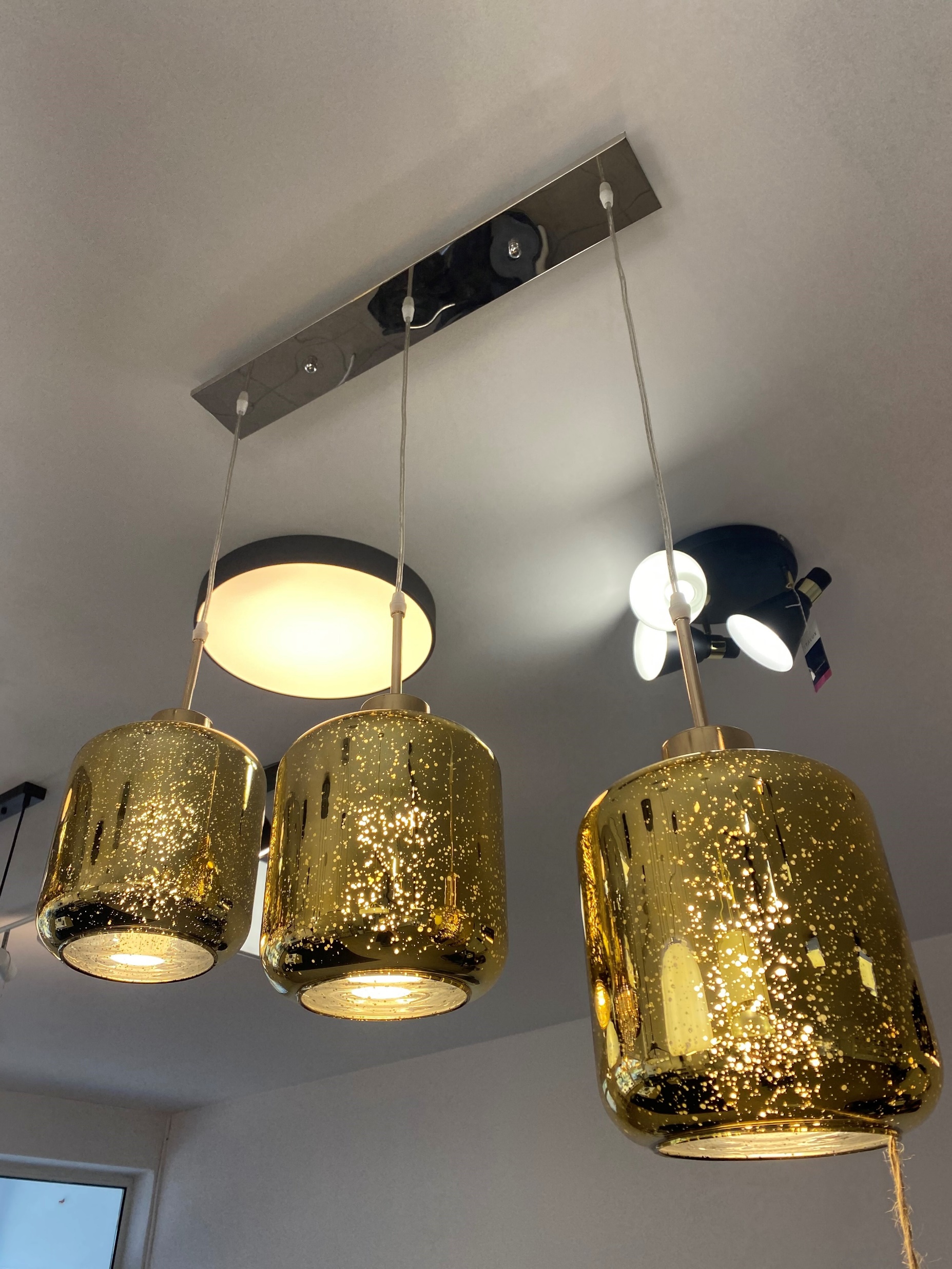 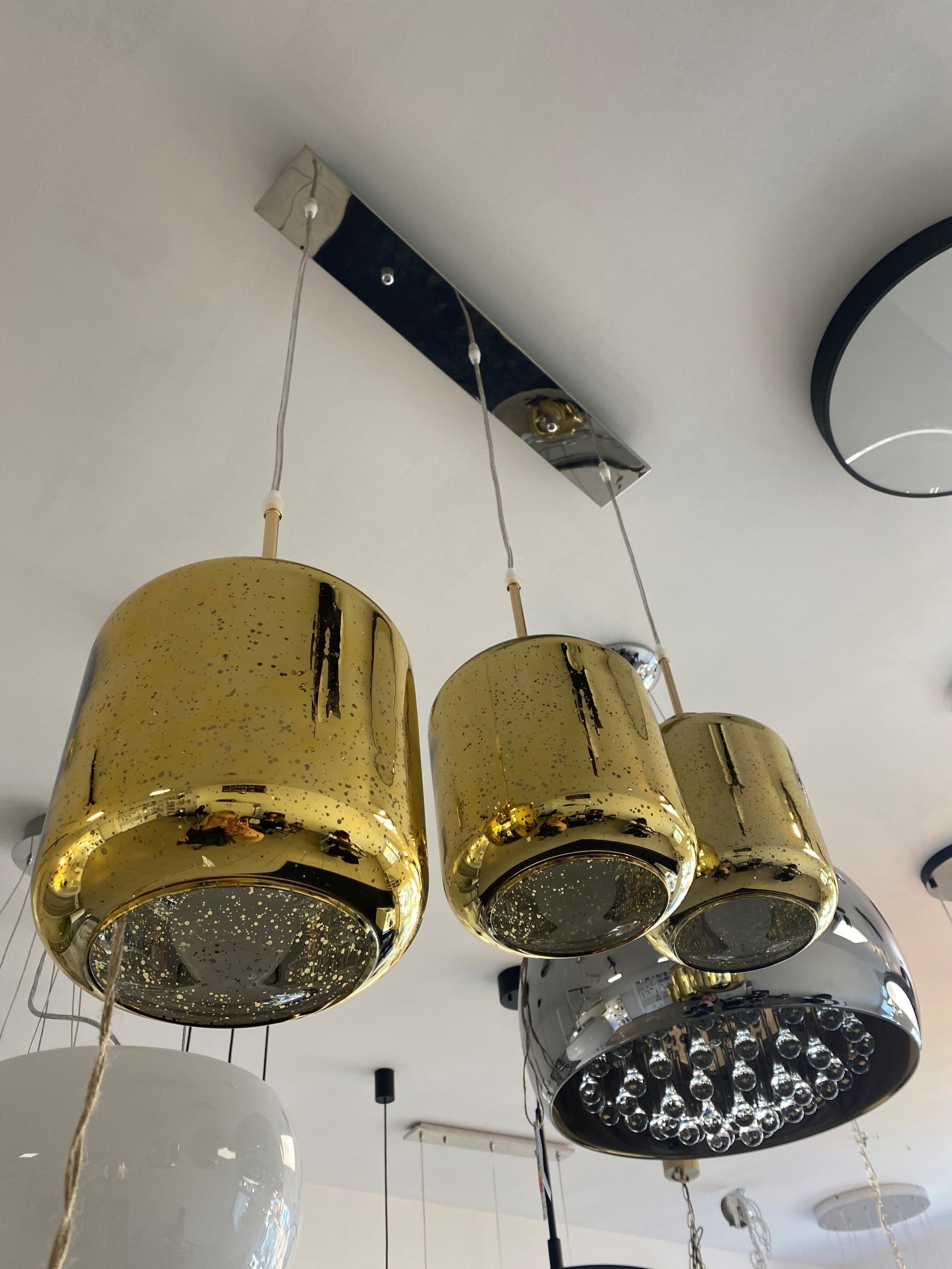 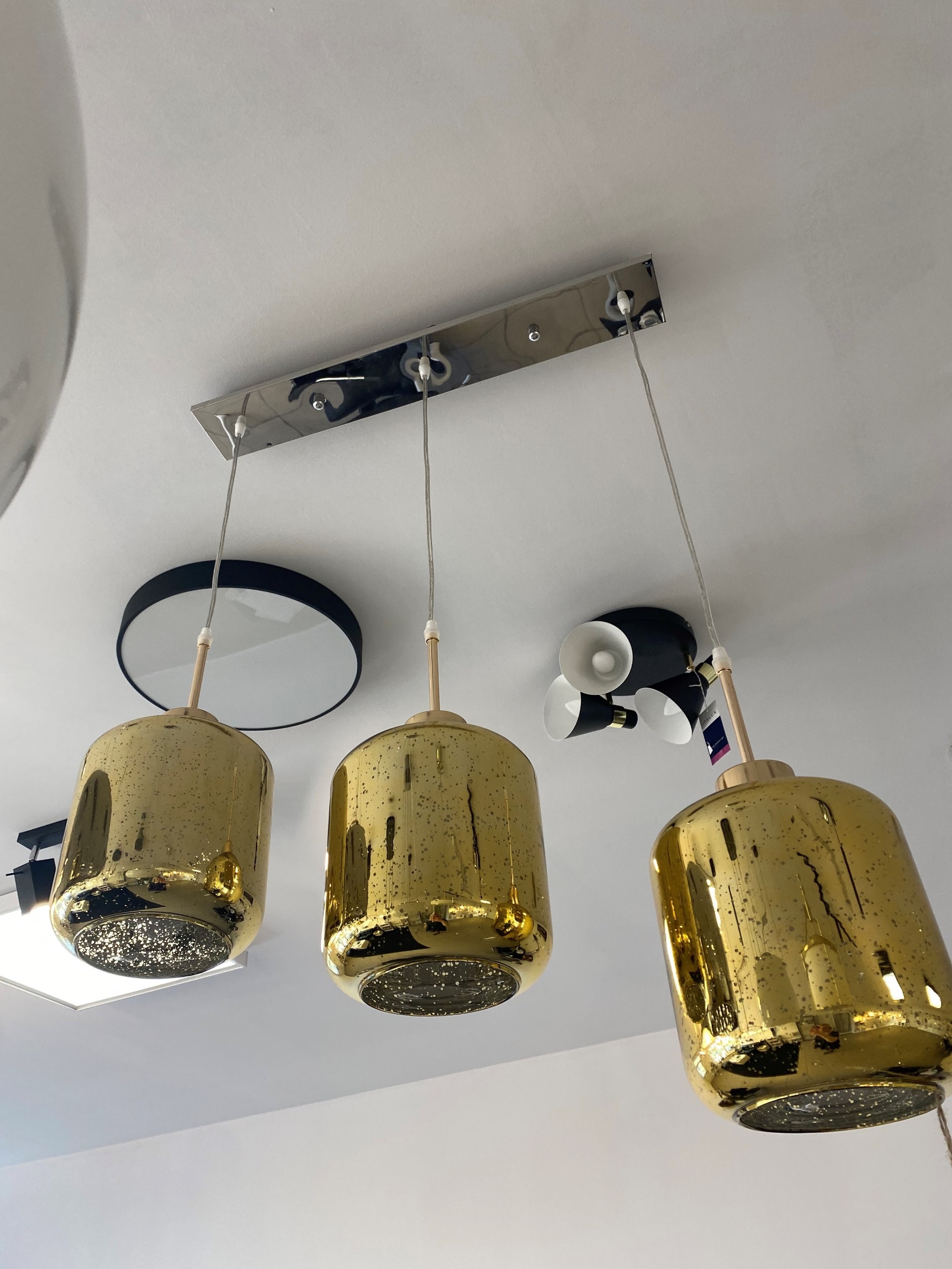 Lampa wisząca Quince 40 AZzardo LP1056-5 AZ0701
Lampa QUINCE to okrągły, szklany klosz w kolorze białym z ozdobnymi kryształkami w środku. Wykonana jest z metalu, szkła i tworzyw sztucznych w kolorze białym z chromowanymi elementami. Idealnie zaprezentuje się w salonie lub sypialni. Polecana również nad stół jadalniany. Ze środka kinkietu wyłaniają się kryształy, które przy włączonym świetle dają niesamowite efekty. Ta sama lampa może być także lampą sufitową.
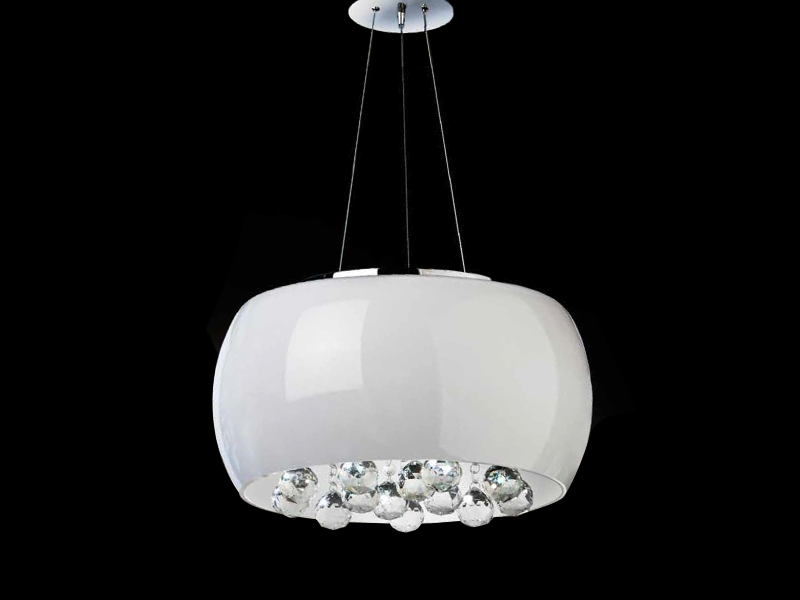 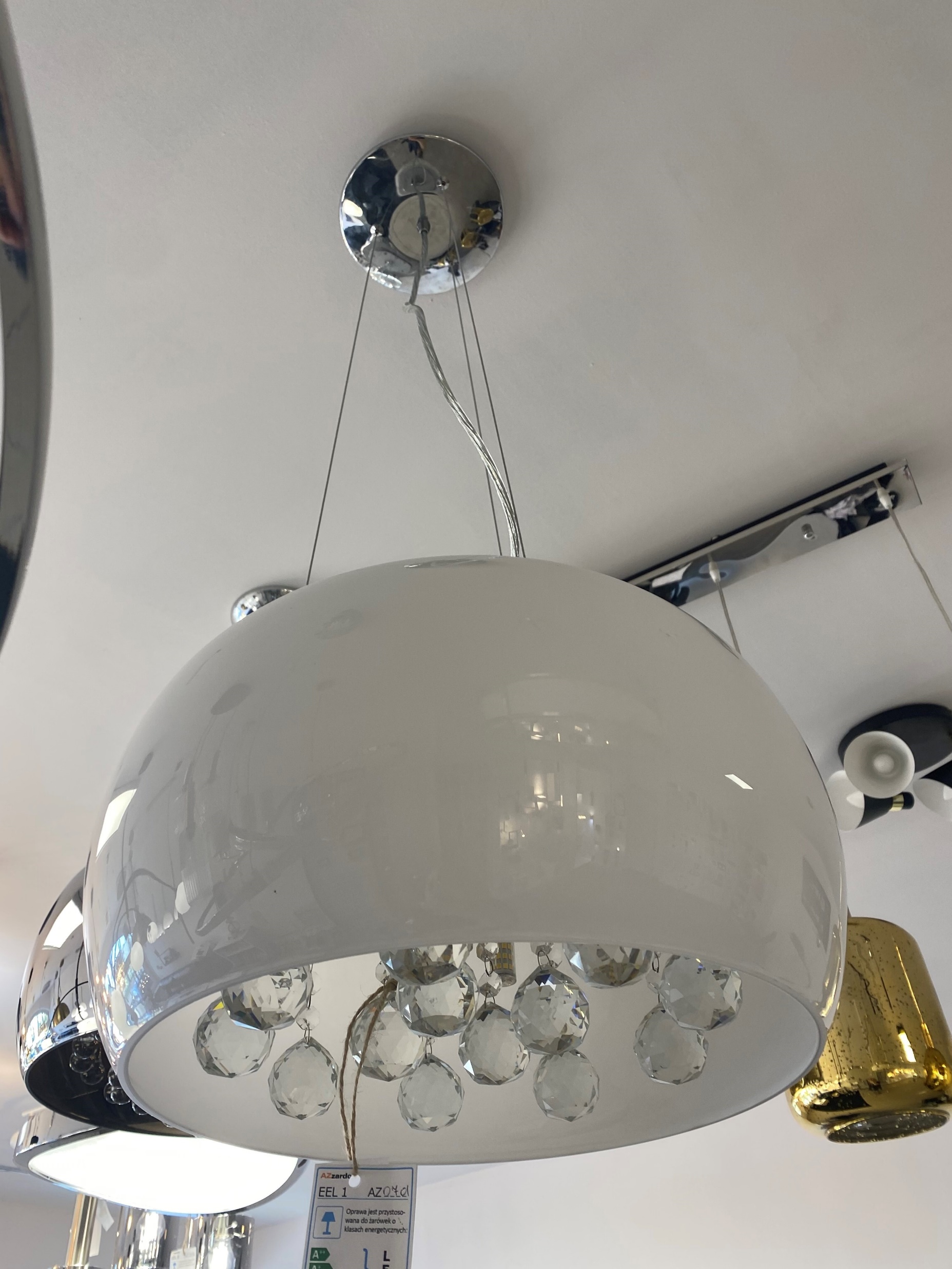 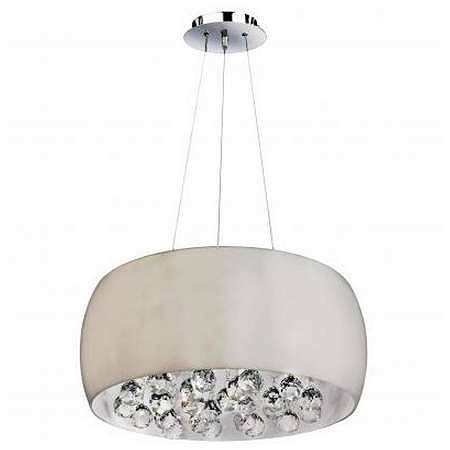 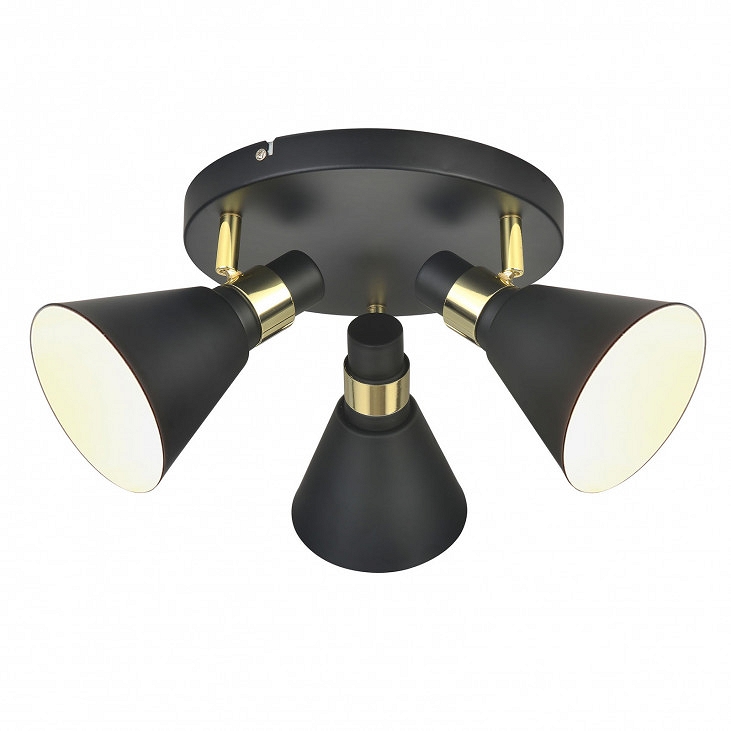 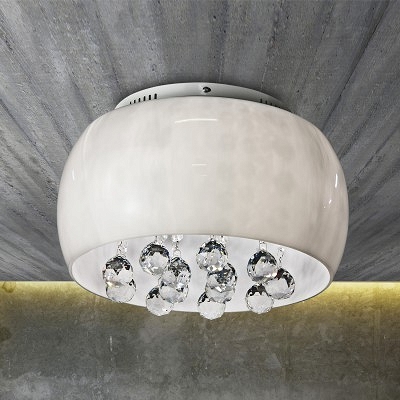 LAMPY SUFITOWE I OPRAWY NATYNKOWE
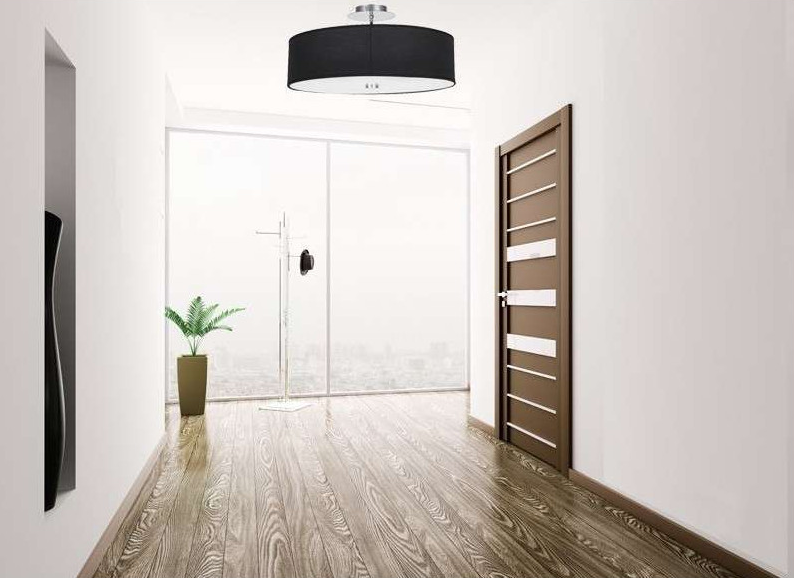 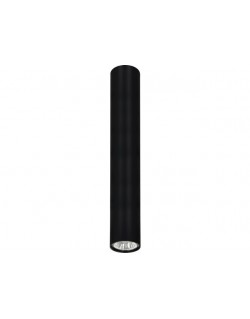 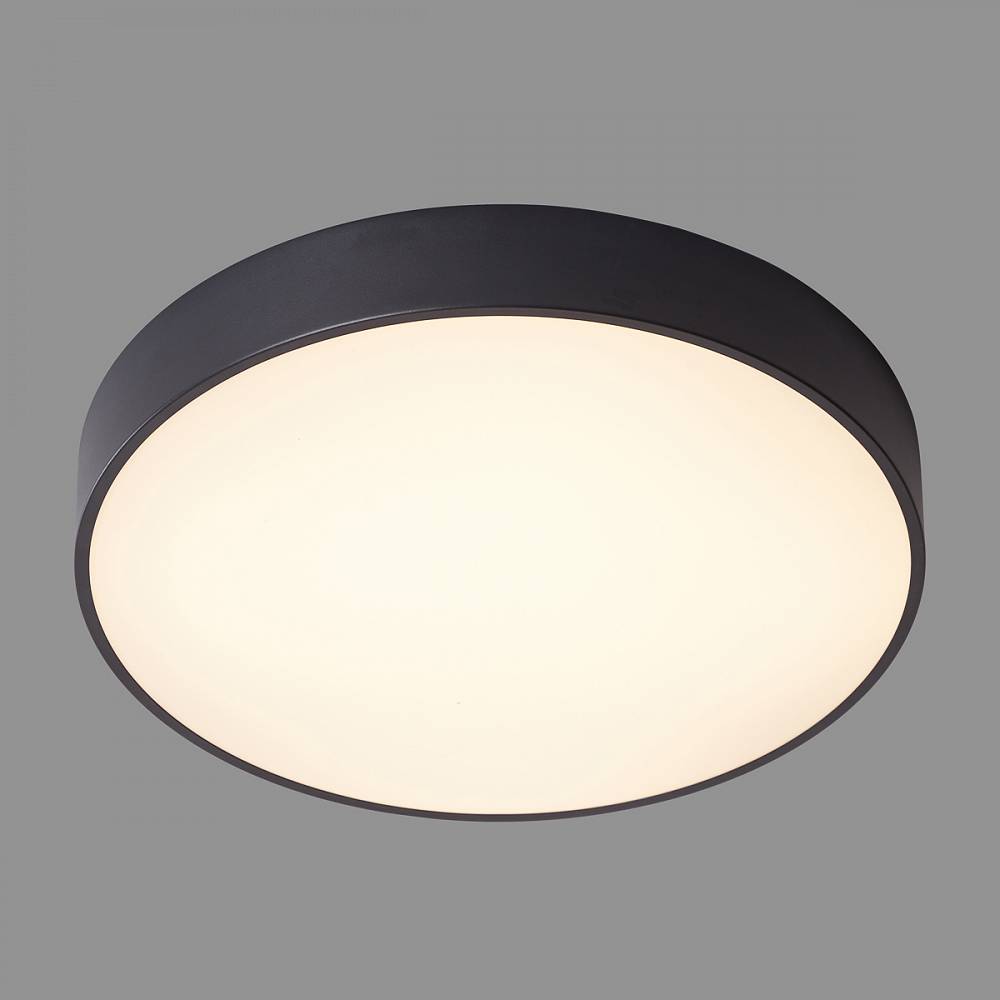 Plafon VIVIANE 6390 Nowodvorski 
Nowoczesna lampa sufitowa,  klosz z Tkaniny w kolorze czarnym i szklana przesłona
VIVIANE to idealna propozycja lampy do każdego wnętrza.
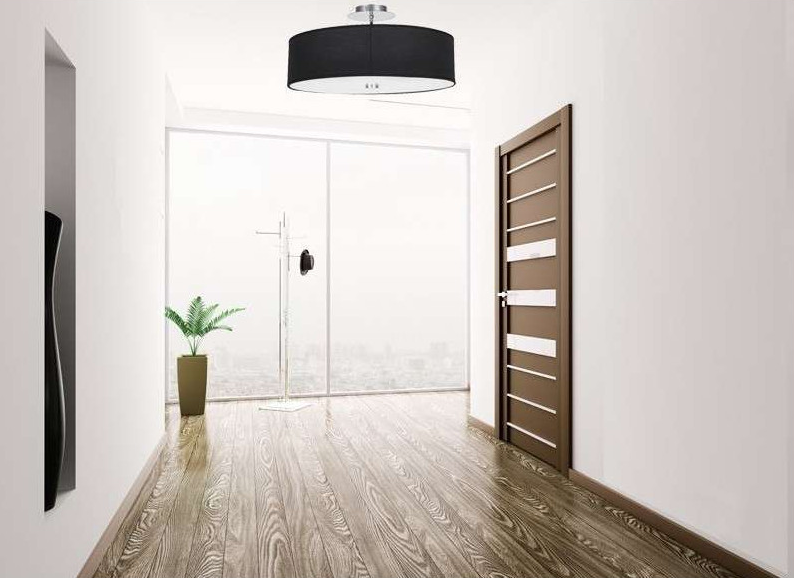 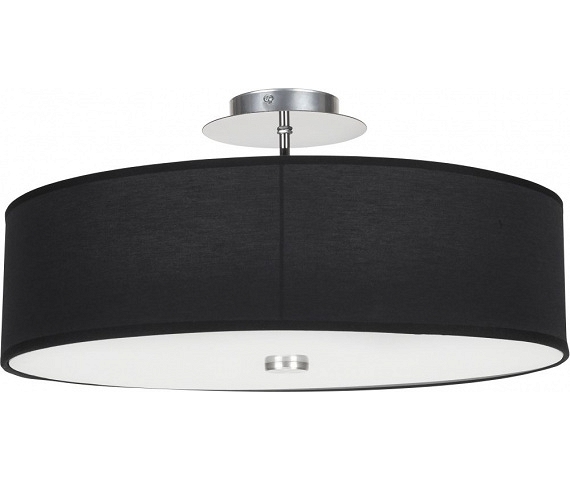 Lampa sufitowa Orbital 5361-830RC-BK-3 ITALUX
Nic dodać nic ująć.  Plafon idealny do każdego wnętrza
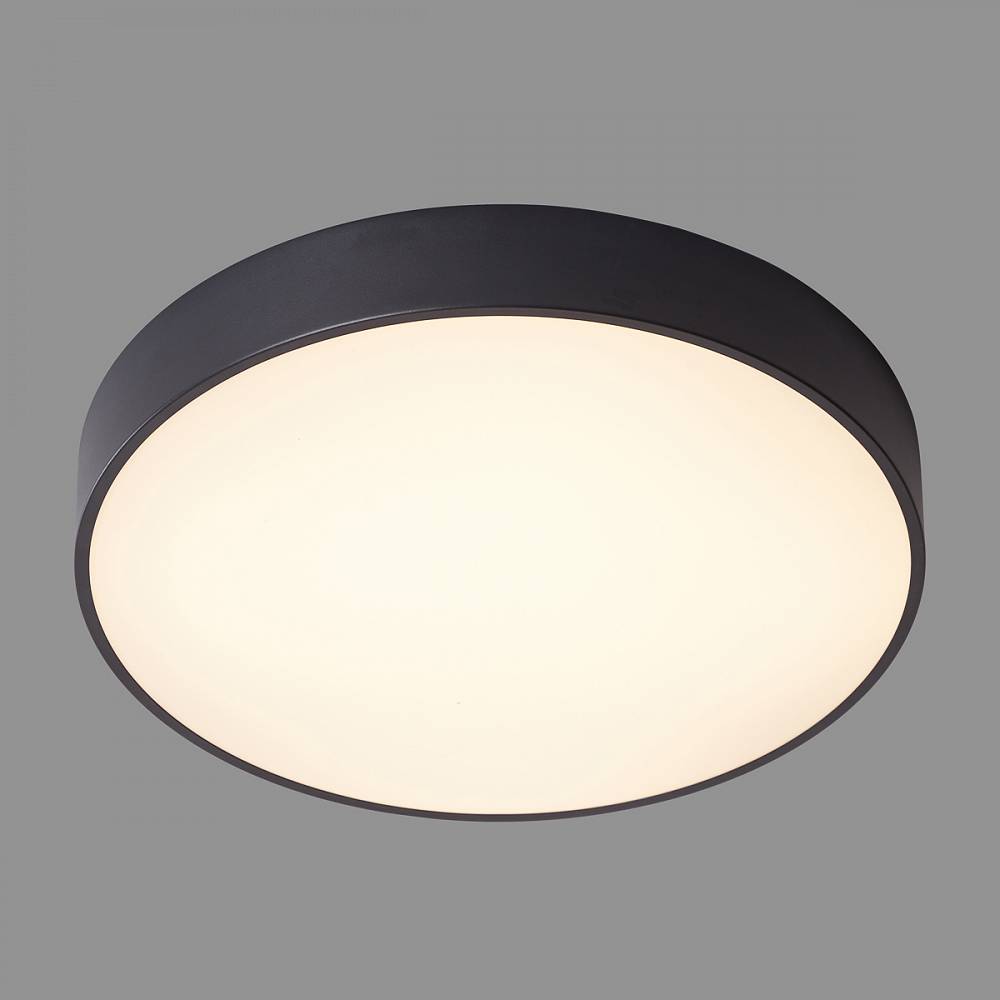 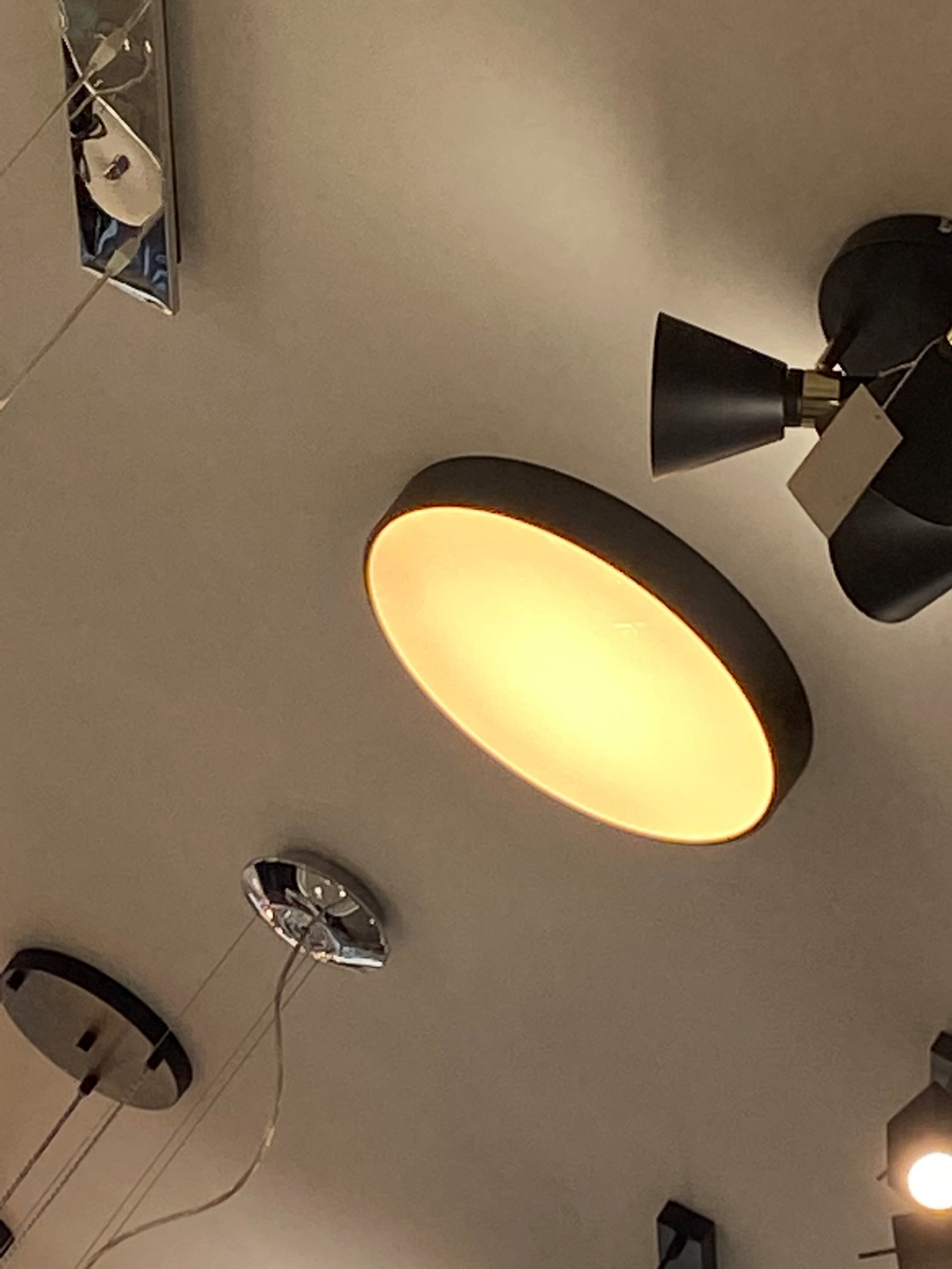 Plafon Quince 40 AZzardo LP1056-5 AZ0701
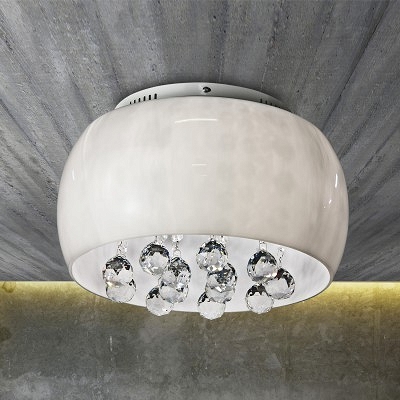 Już wcześniej wspomniana lampa QUINCE, która jest lampą sufitową i wiszącą.  
Idealna do każdego nowoczesnego pomieszczenia.
Subtelna i elegancka w kolorze białym z elementami chromowanymi i pięknymi kryształkami.
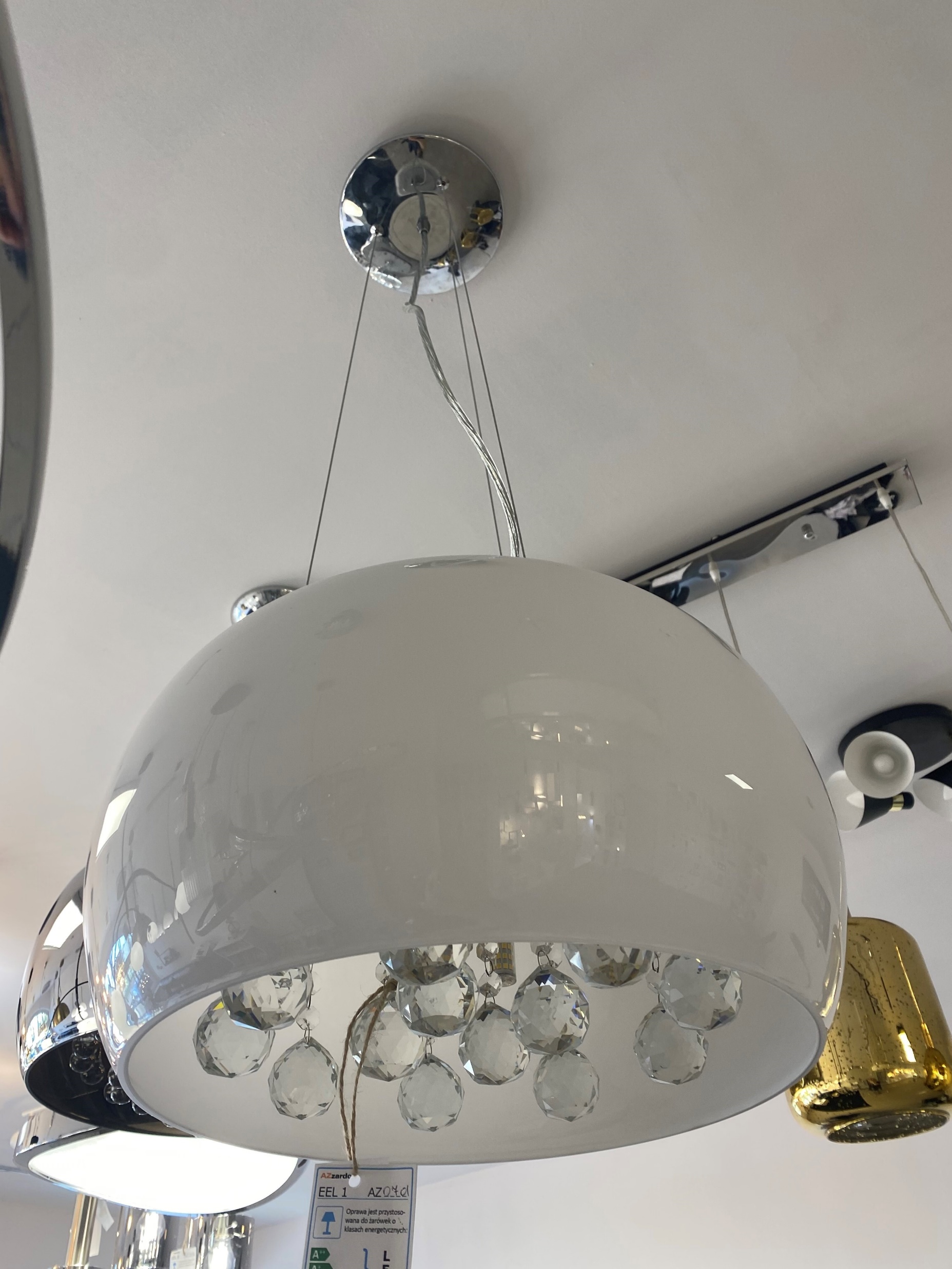 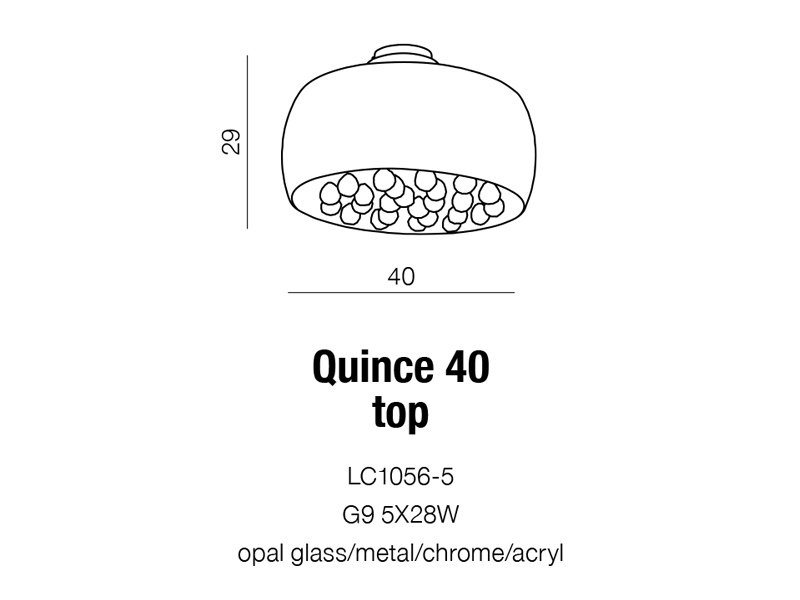 Lampa sufitowa oprawa natynkowa EYE czarna L 6838 Nowodvorski
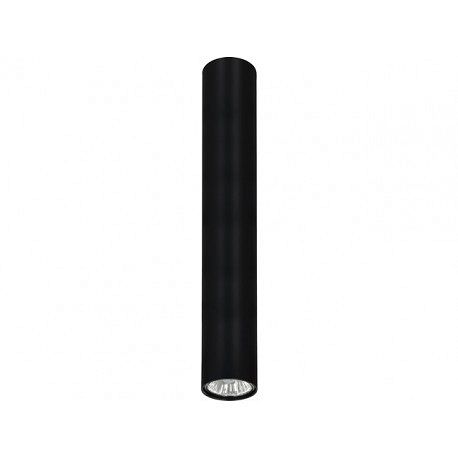 Idealna lampa sufitowa do każdego pomieszczenia, umieszczona na suficie w połączeniu z kilkoma swoimi siostrami zaprezentuje się rewelacyjnie.
Świetna do nowoczesnych wnętrz salonowych lub sypialnianych,  idealna dla miłośników minimalizmu jak również nowoczesności z uwagi na swój uniwersalny styl.
Jest to jedna z wielu opraw natynkowych, które są dostępne w naszym salonie stacjonarnie.
Inne propozycje:
OPRAWA  SUFTOWA MAXLIGHT LOVE CZARNA C0159
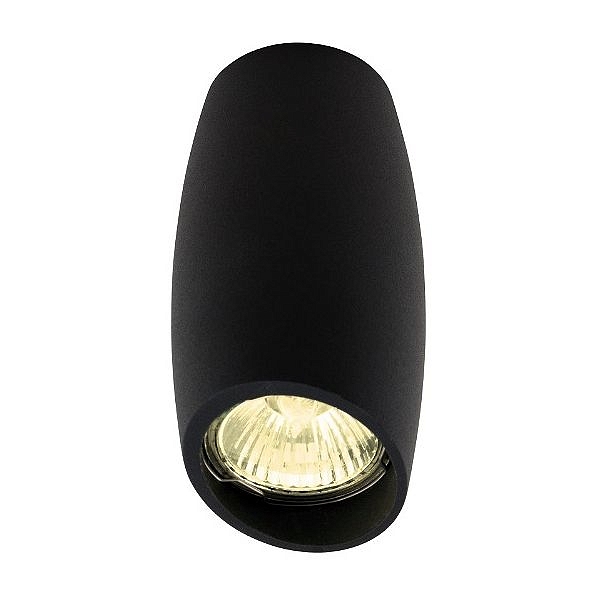 Oprawa sufitowa CROSTI LACCE SQ BIAŁA REGULOWANA  455354 OXYLED
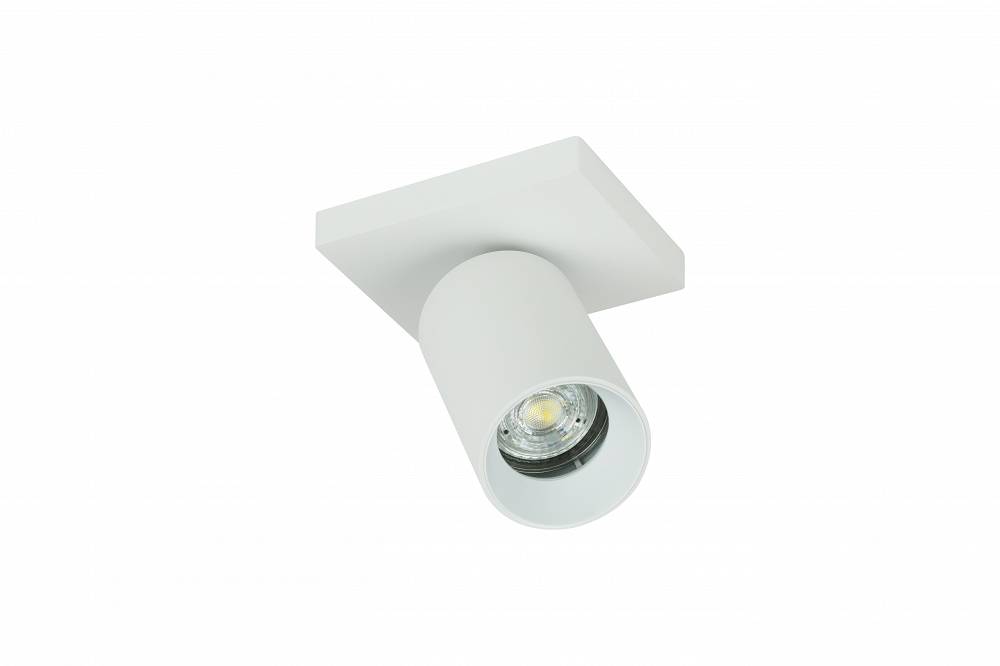 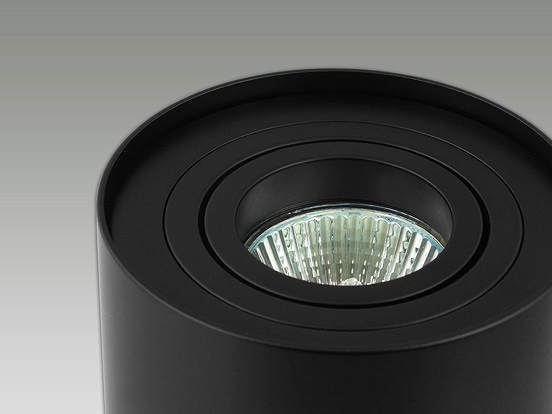 OPRAWA NATYNKOWA walec NOWOCZESNA CZARNA
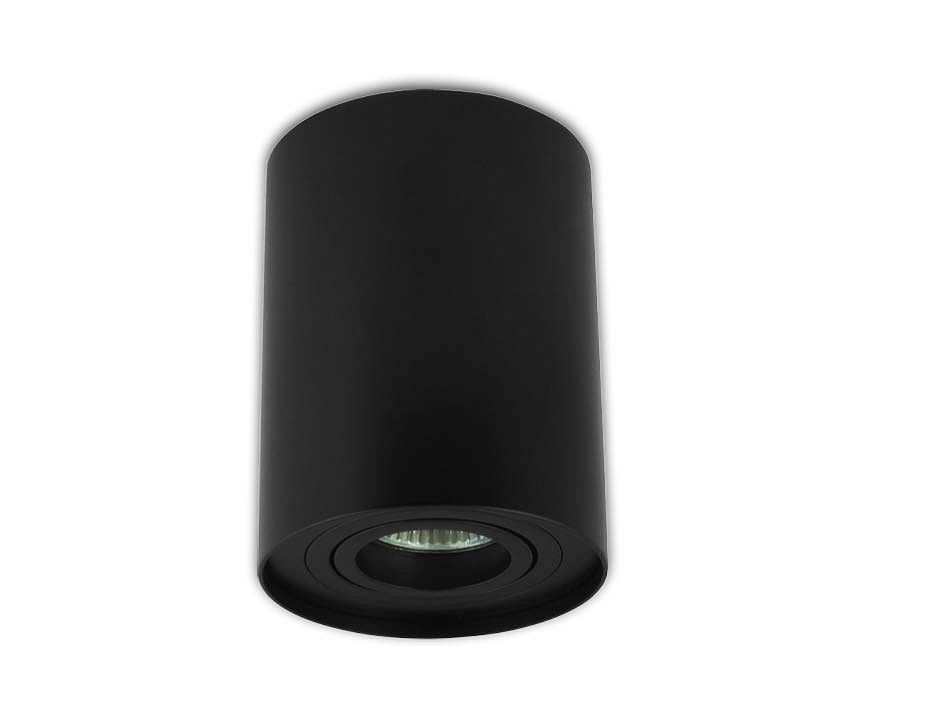 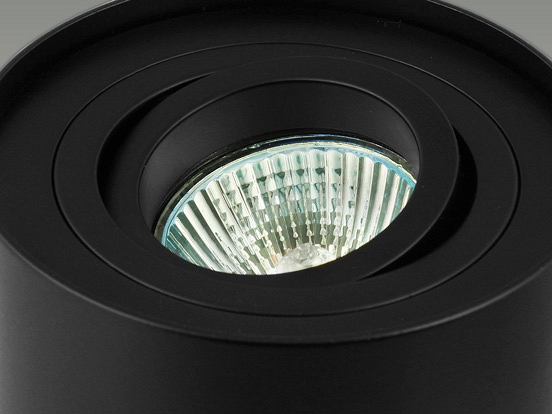 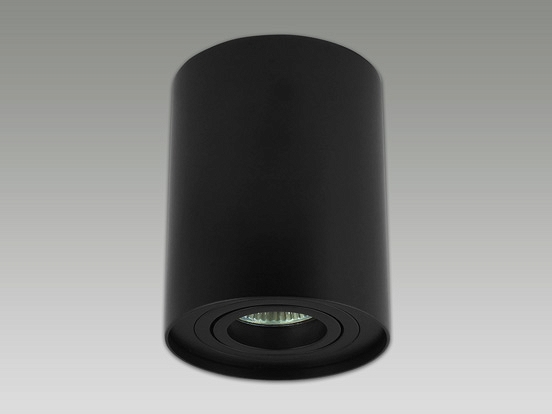 OPRAWY  WPUSZCZANE
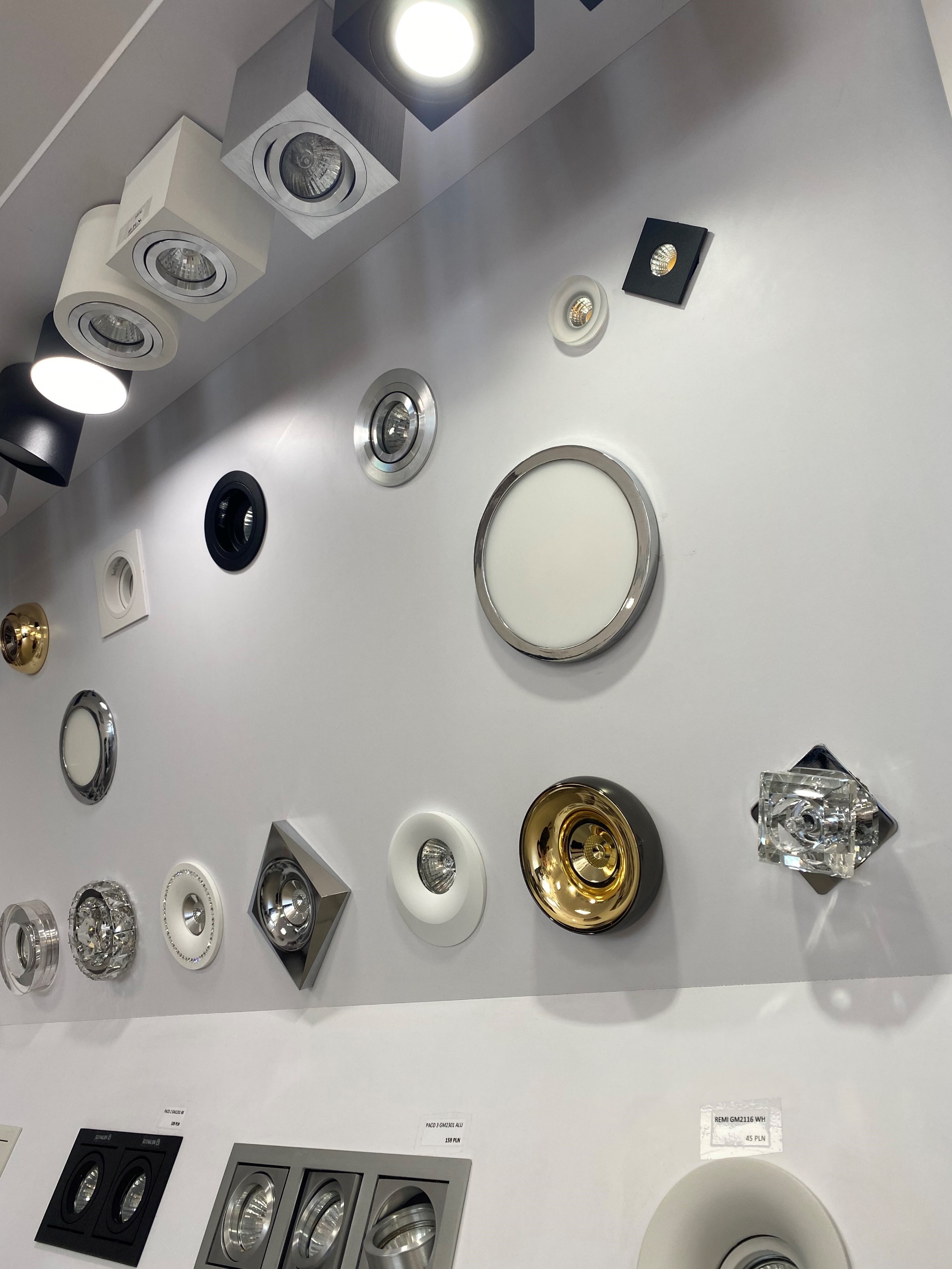 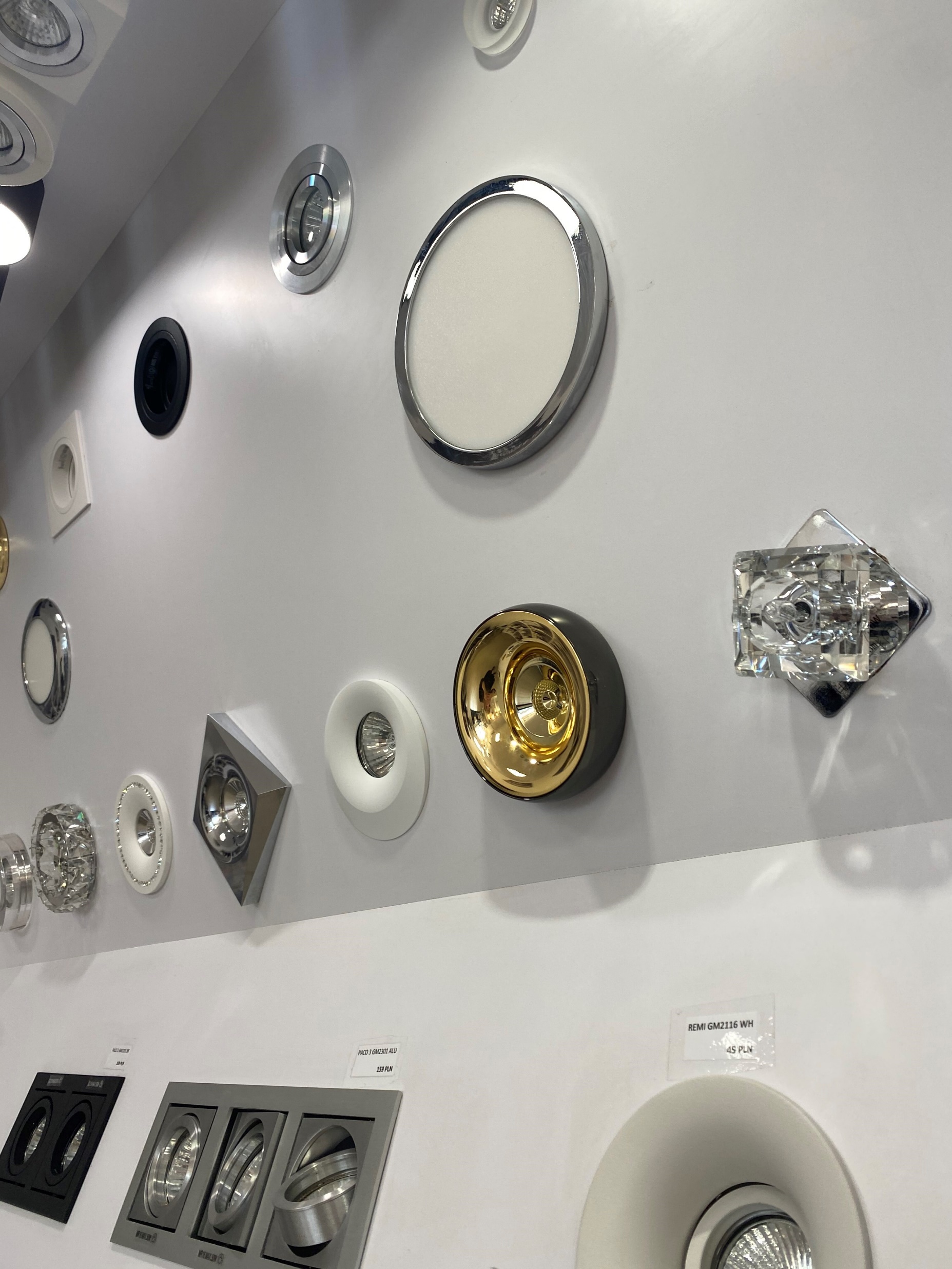 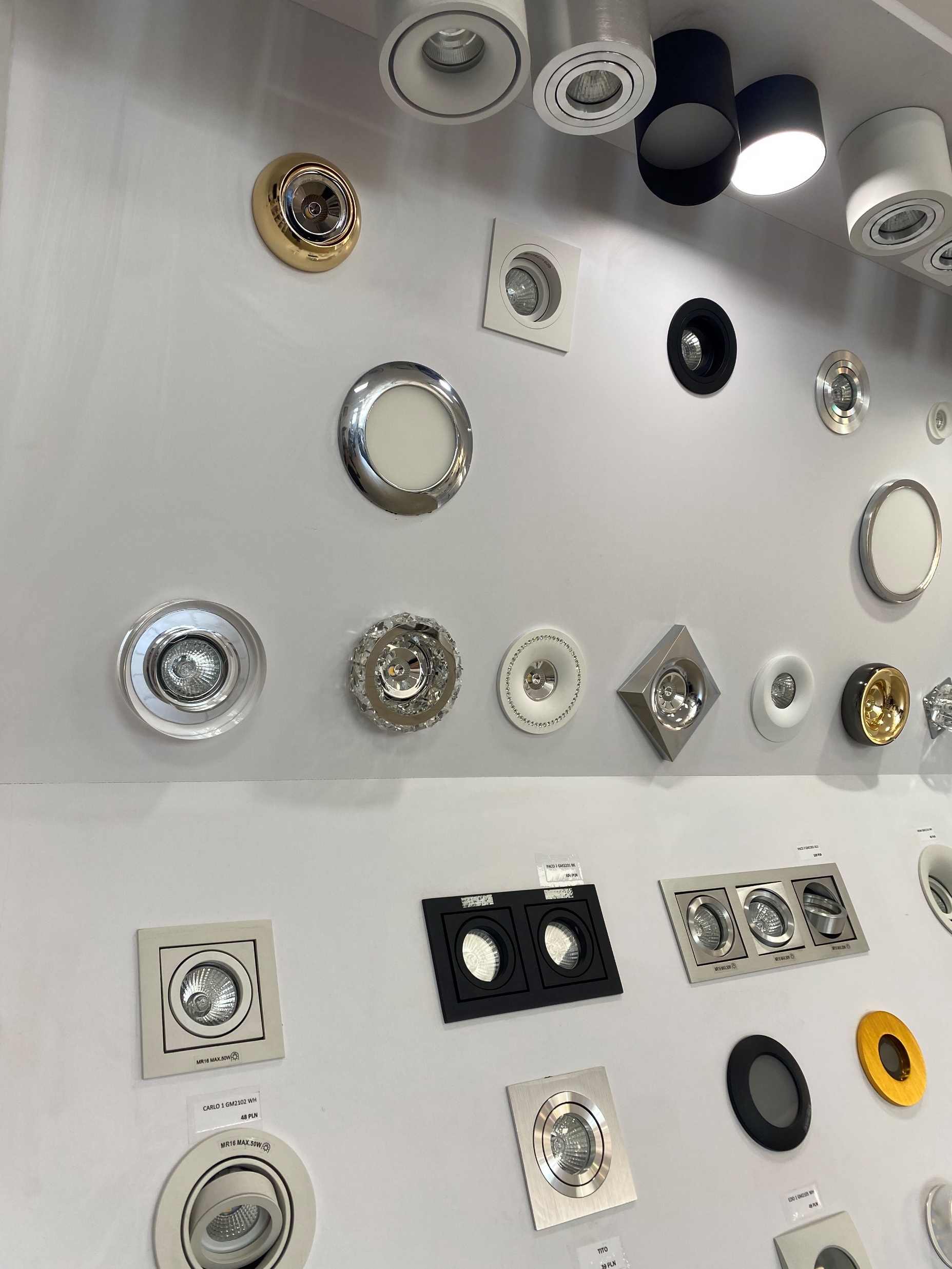 Oprawa wpuszczana ZUMA LINE CHUCK DL ROUND BK Z ALUMINIUM MA KOLOR CZARNY GU10 OKRĄGŁA
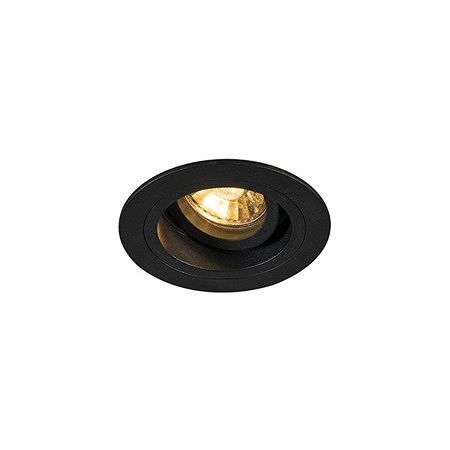 Oprawa wpuszczana ADAMO MIDST DIAMOND WH AZ2738 nowoczesna i elegancka z delikatnymi kryształkami
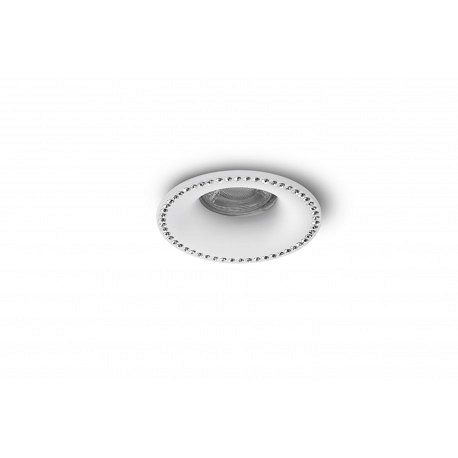 Oprawa wpuszczana NEMO AZ3401 złota okrągła ruchome źródło światła
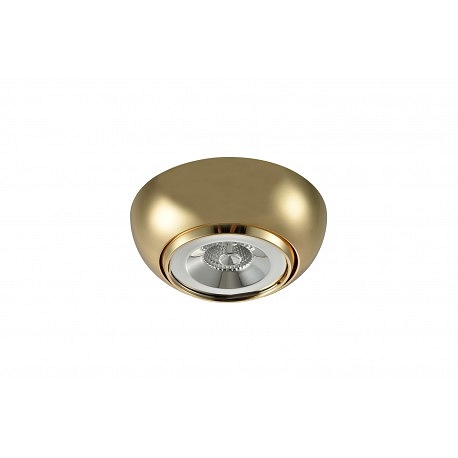 Oprawa wpuszczana Ester 1 AZzardo DM1000-1-CH, AZ1449
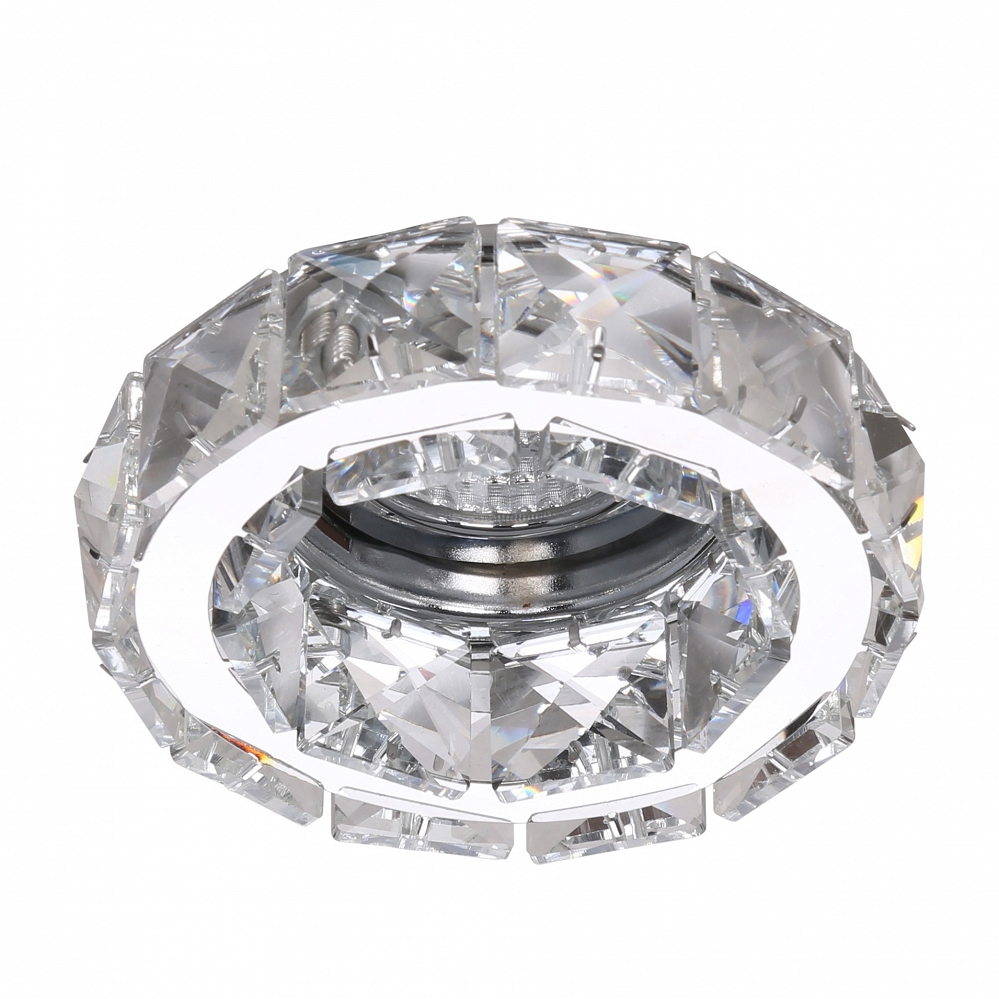 Oprawa wpuszczana Adamo midst AZzardo NC1825-M-GO
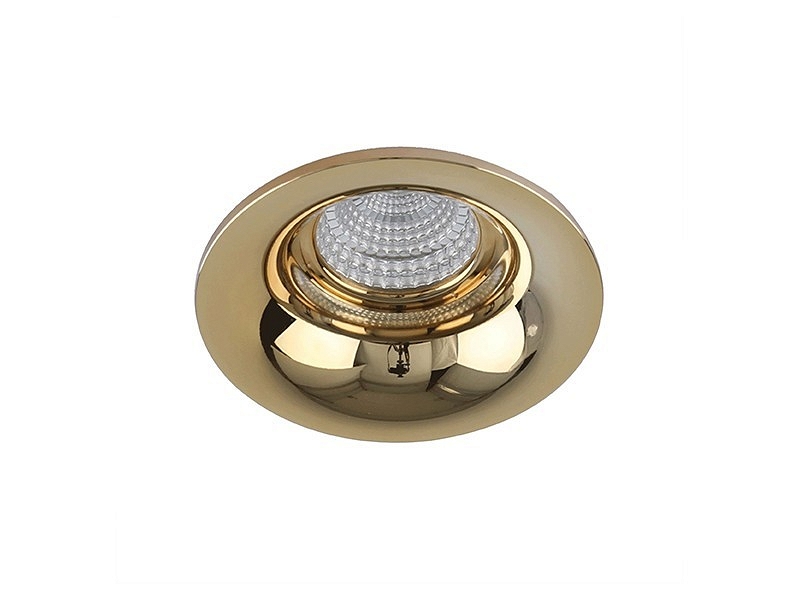 Oprawa wpuszczana łazienkowa ip65 złota A2005GU BPM SU CLASSIC
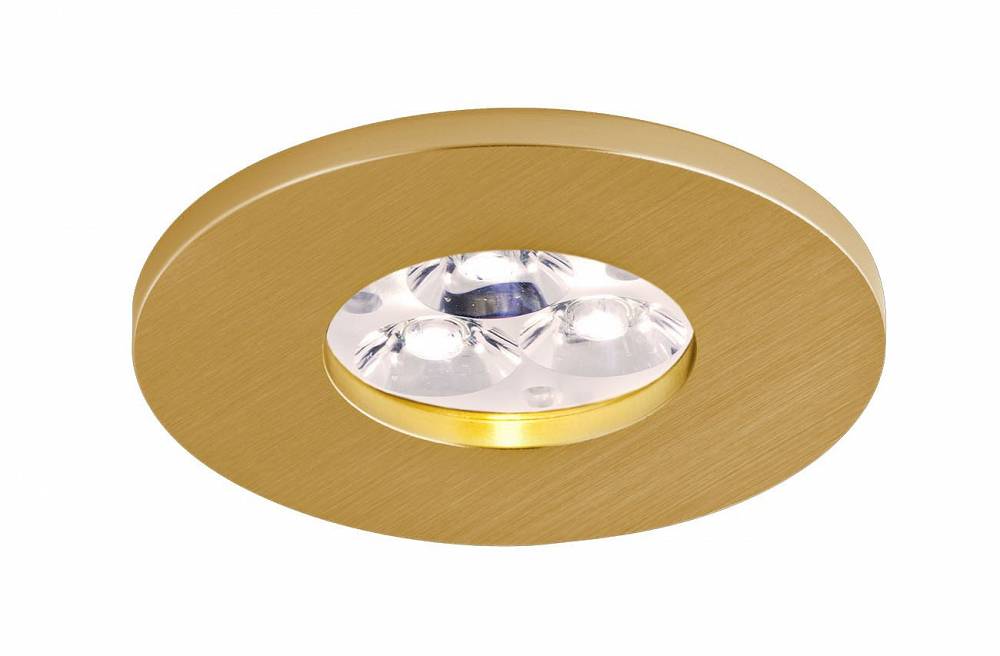 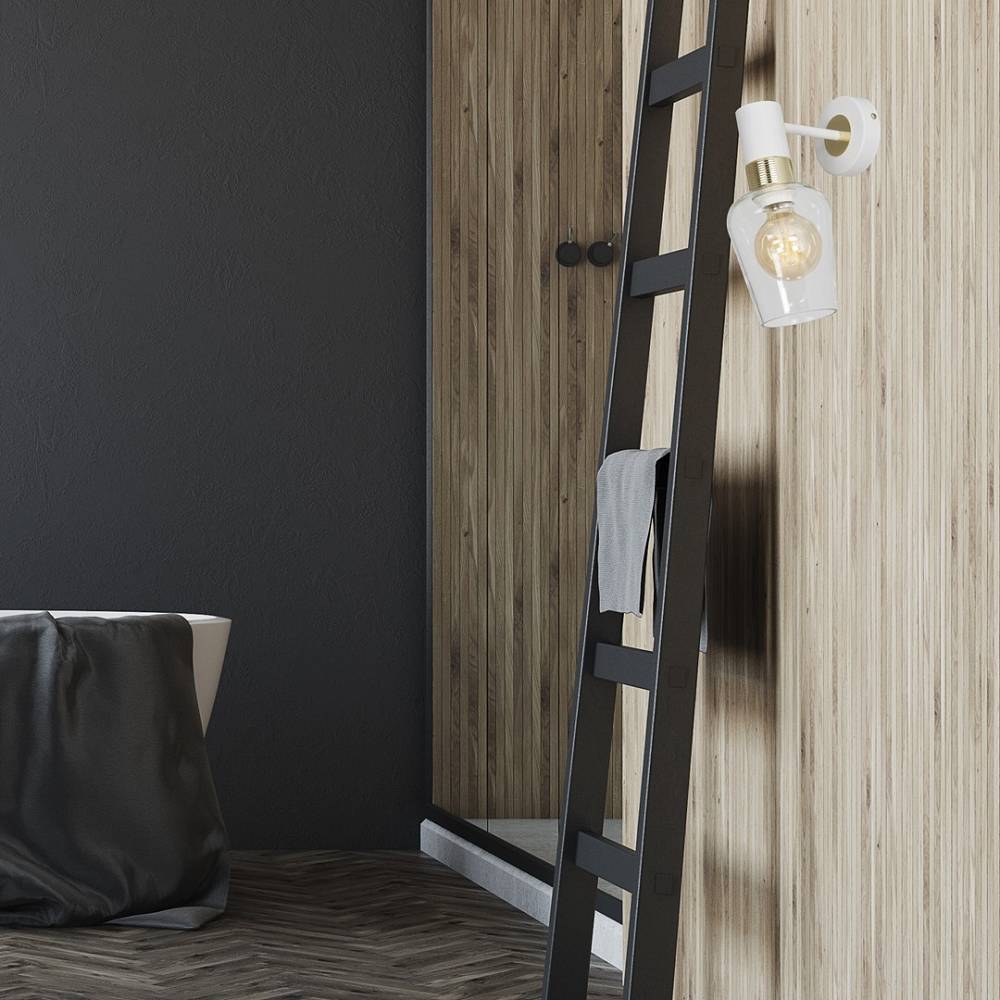 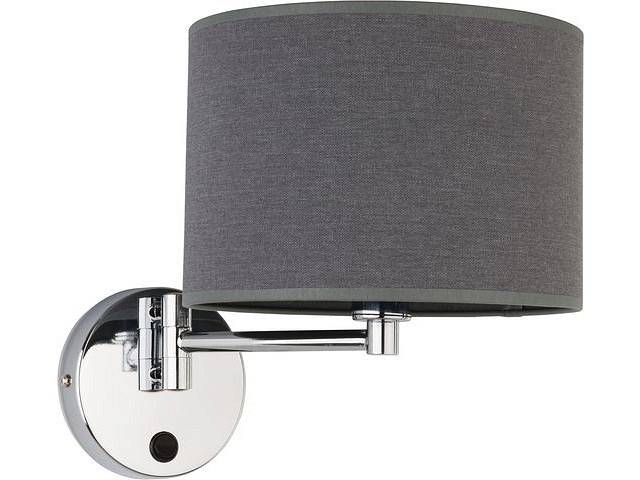 KINKIETY
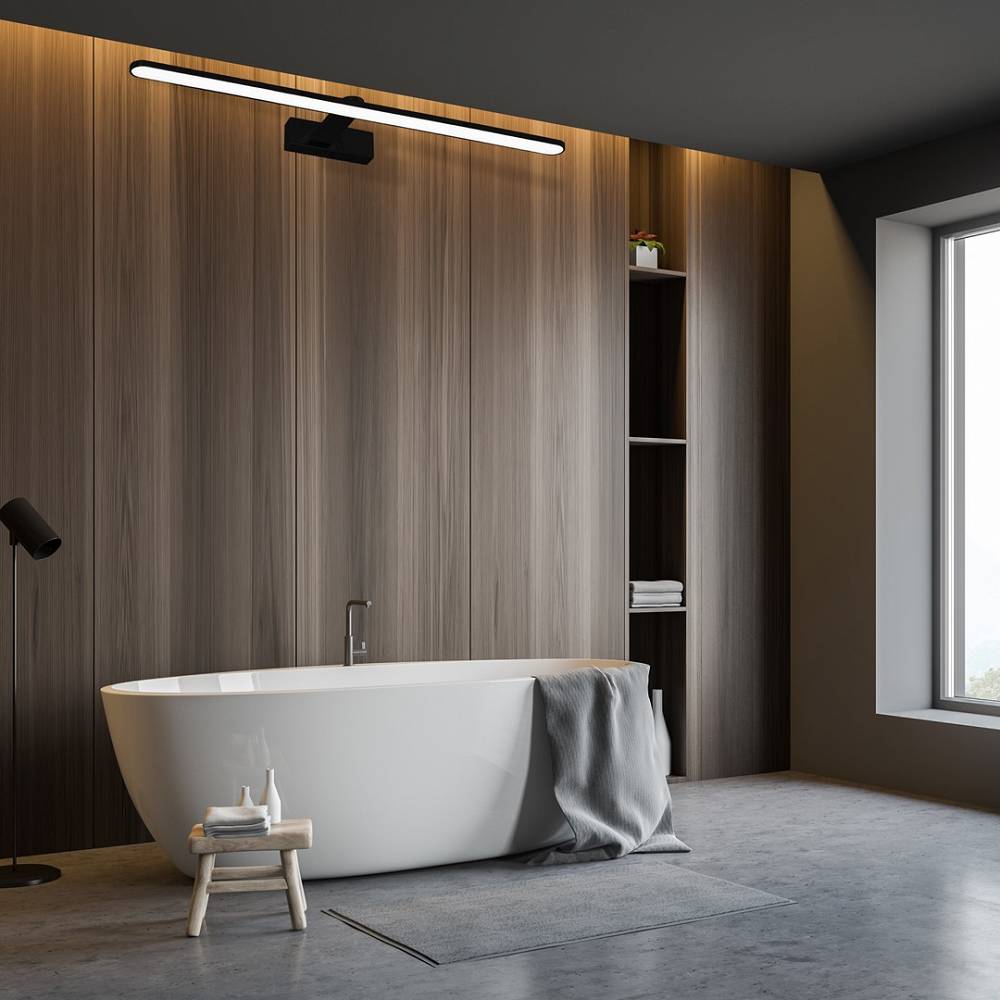 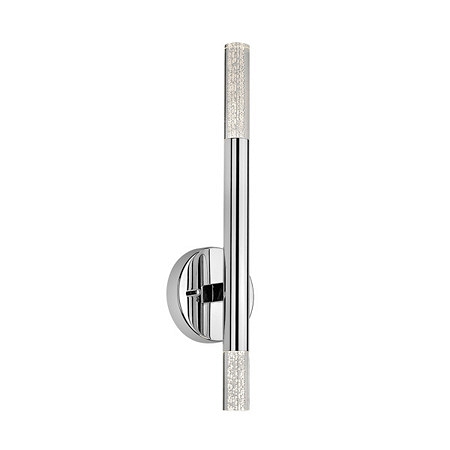 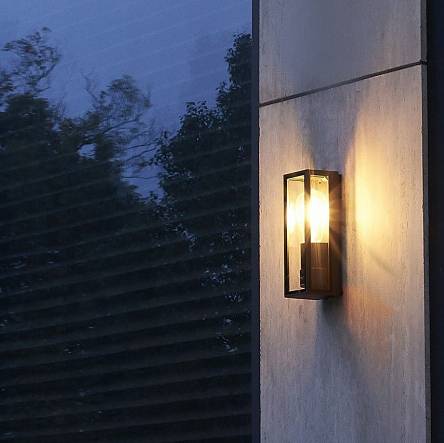 Kinkiet zewnętrzny PORTO M1976 Latarnia retro IP65
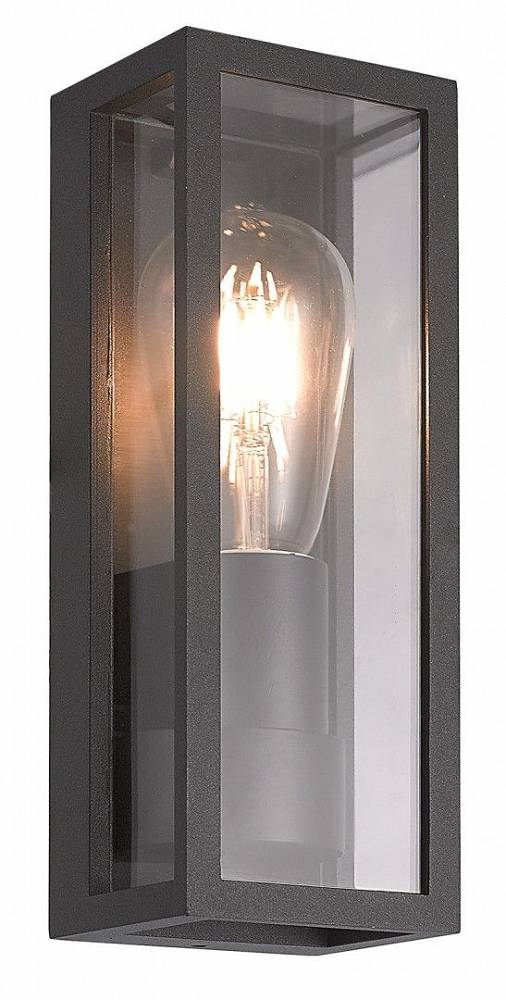 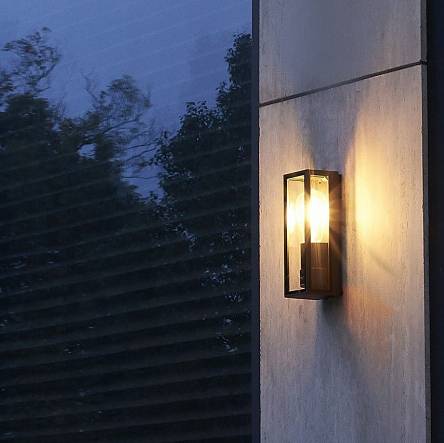 Nowoczesny, elegancki kinkiet zewnętrzny. 
Idealny na elewację domu lub garażu.
Świetny dla wielbicieli nowoczesnych rozwiązań.
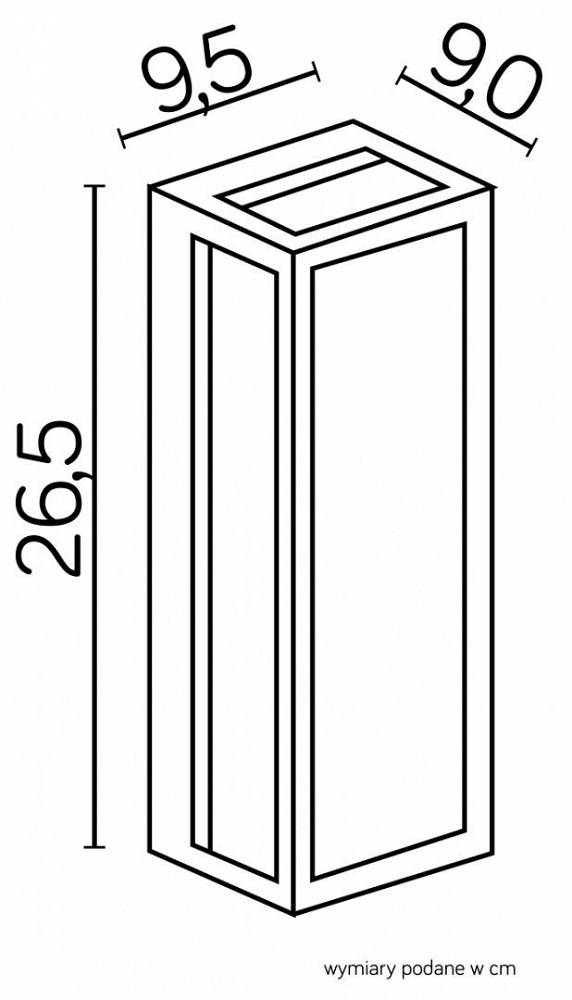 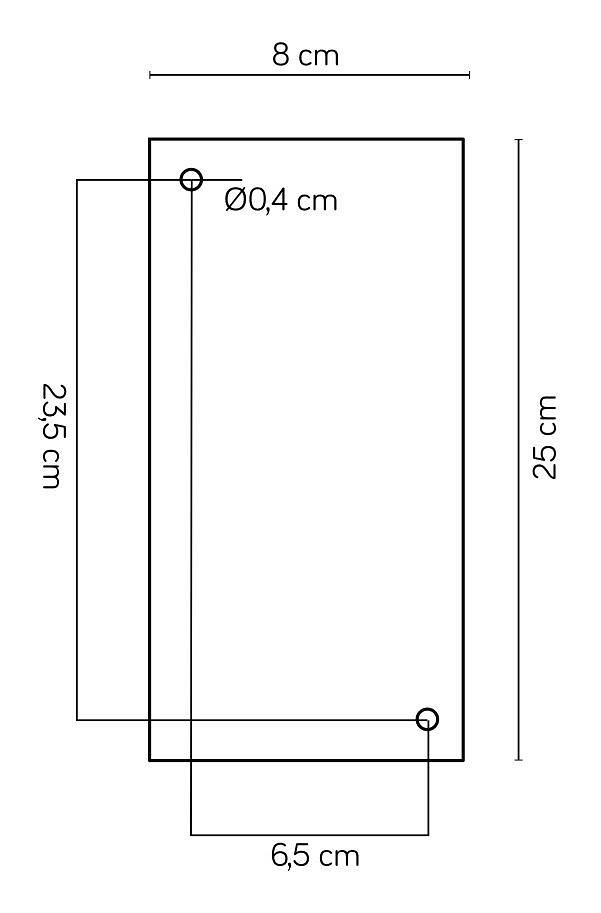 Kinkiet ROMA WHITE MILAGRO MLP6486
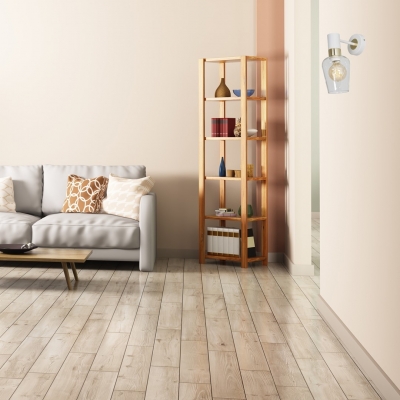 Uroczy i minimalistyczny kinkiet ROMA to świetne rozwiązanie do każdego wnętrza.

Biały kolor i szkło nadadzą elegancji pomieszczeniu i z pewnością je uatrakcyjnią.
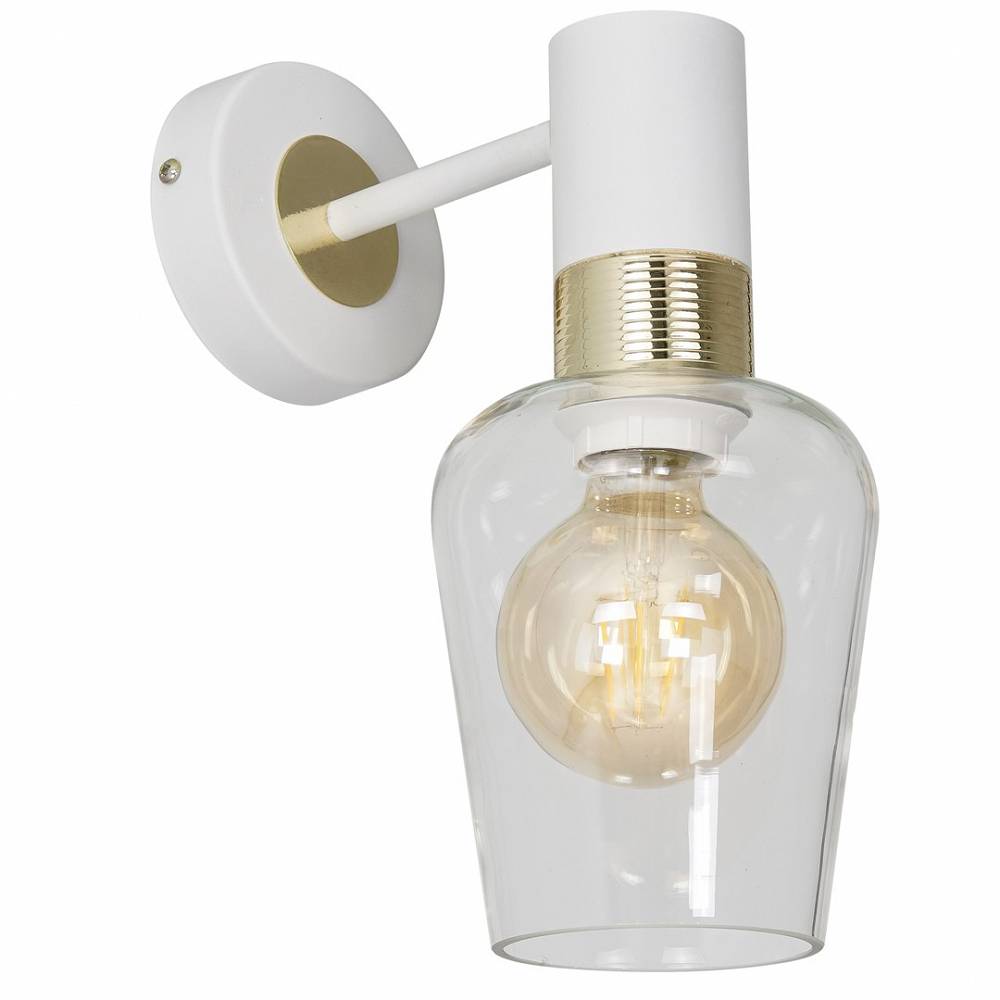 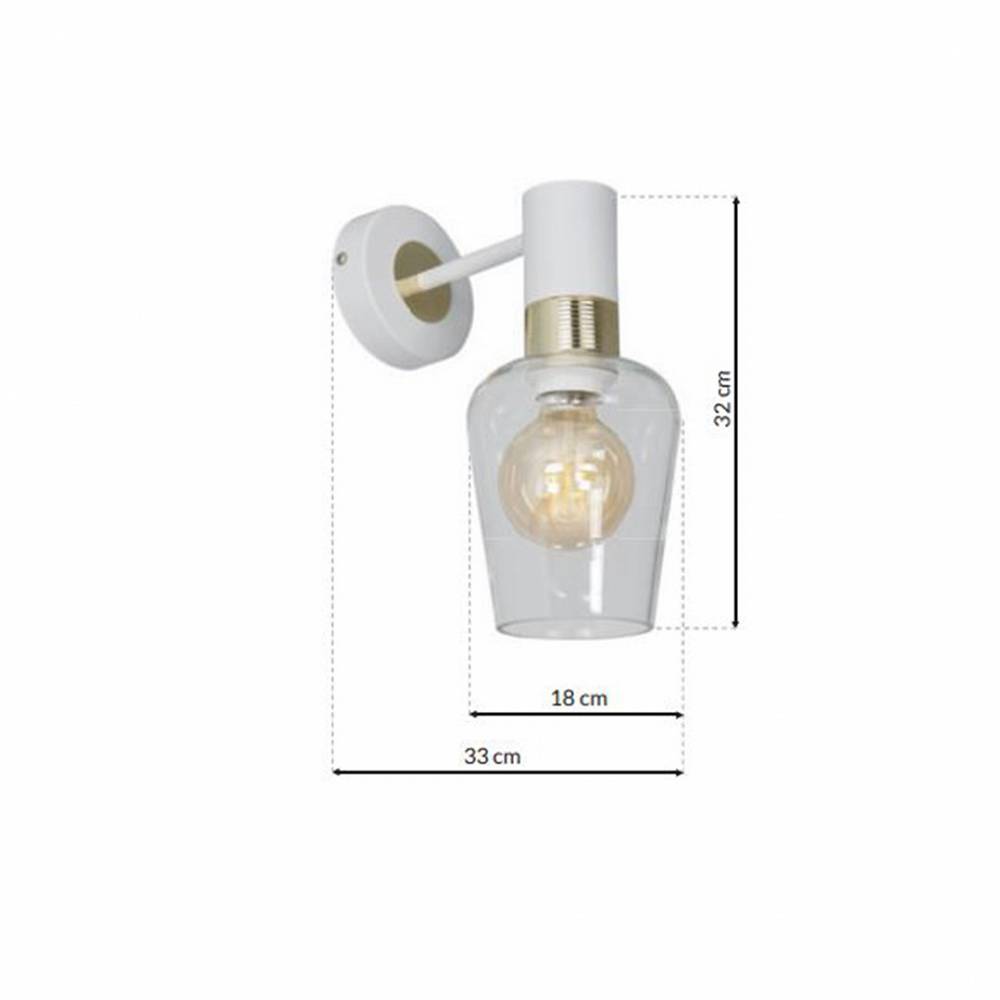 Kinkiet SHINE 13,8W LED ML5734 MILAGRO Łazienkowy złoty 60 cm
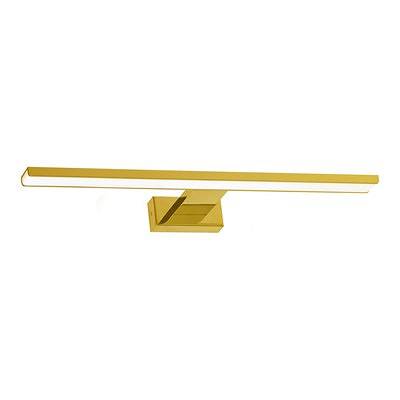 Kinkiet SPLASH BLACK 16W LED ML5723 MILAGRO ŁAZIENKOWY CZARNY
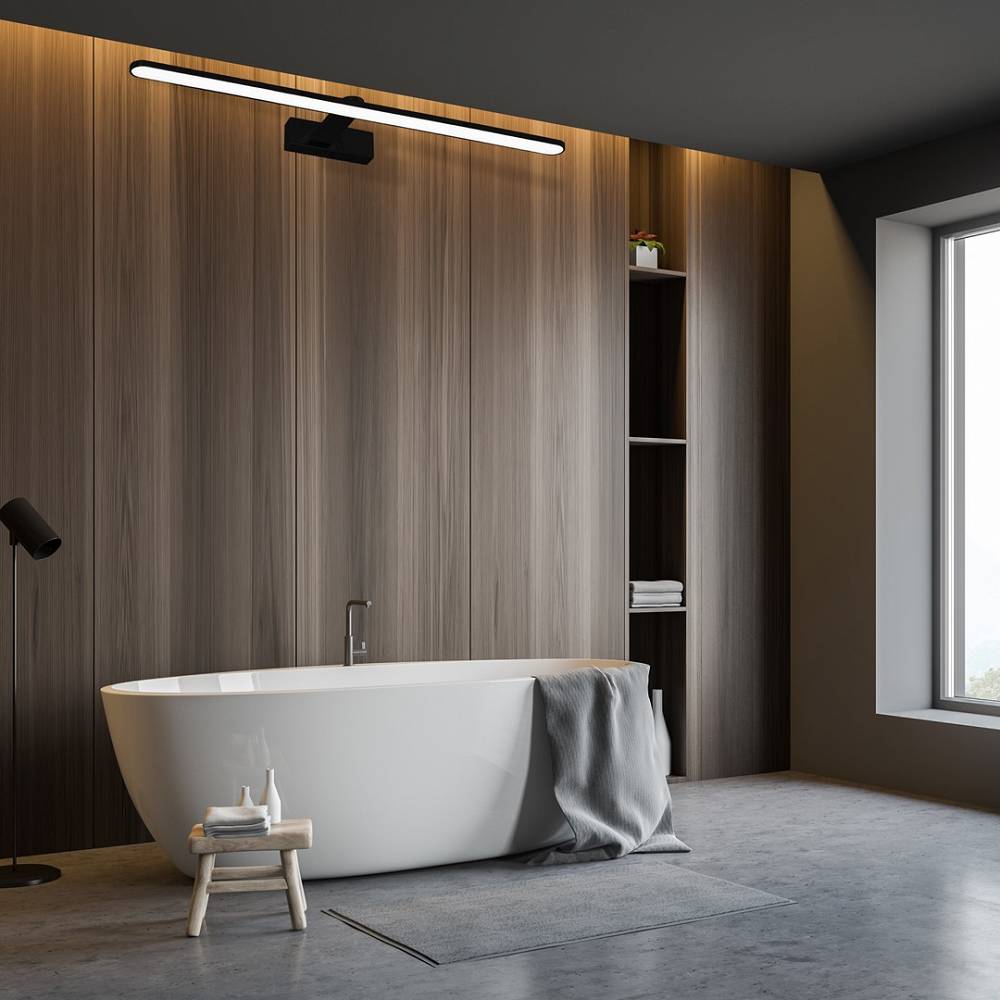 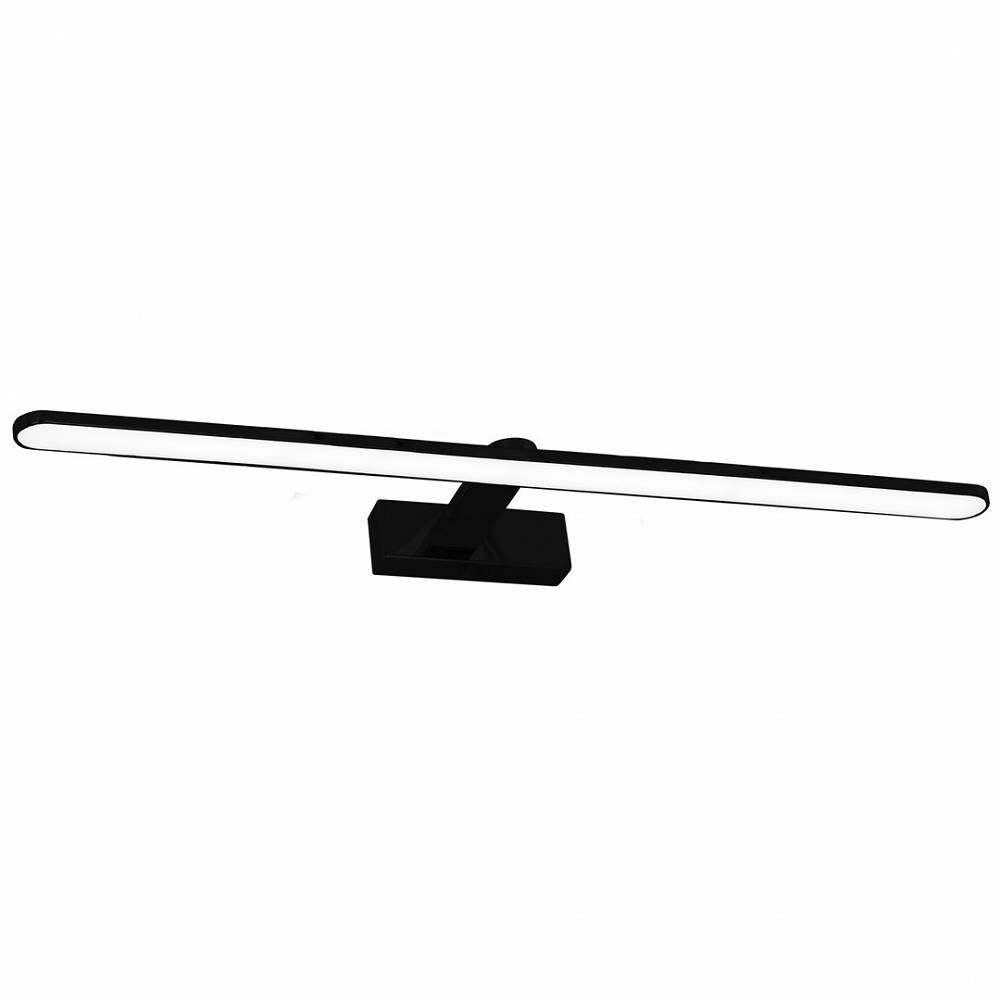 Lampa ścienna HOTEL SZARA Nowodvorski 9303
Lampa idealnie odnajdzie się w sypialni umieszczona obok łóżka.
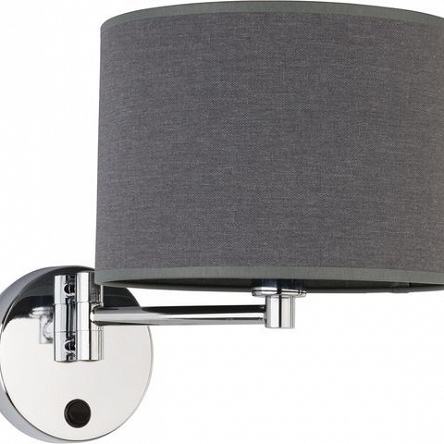 LAMPA ŚCIENNA KINKIET ZUMA LINE ONE WALL W0461-02E-F4F4 kinkiet chrom
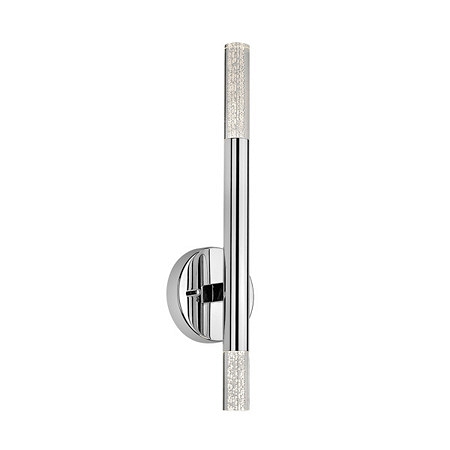 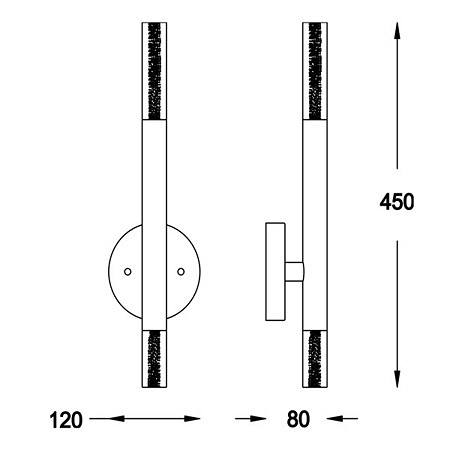 LAMPY STOŁOWE
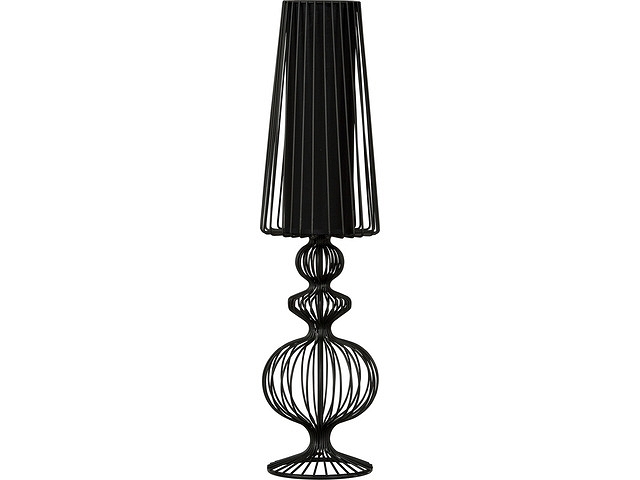 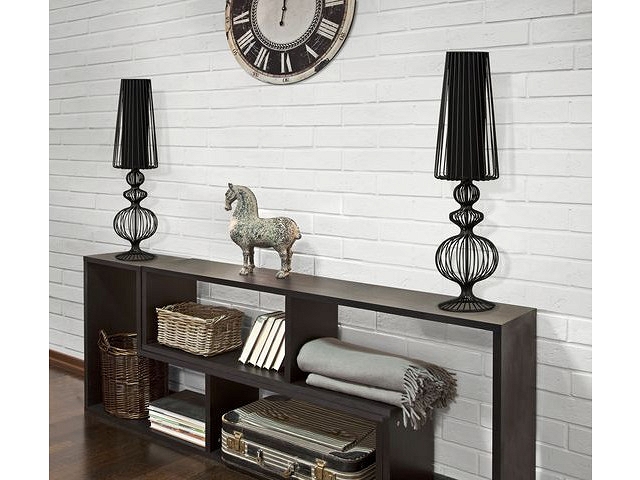 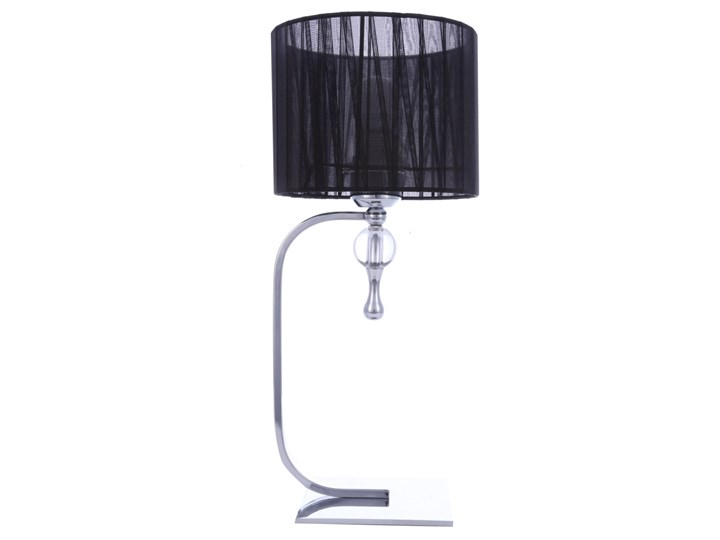 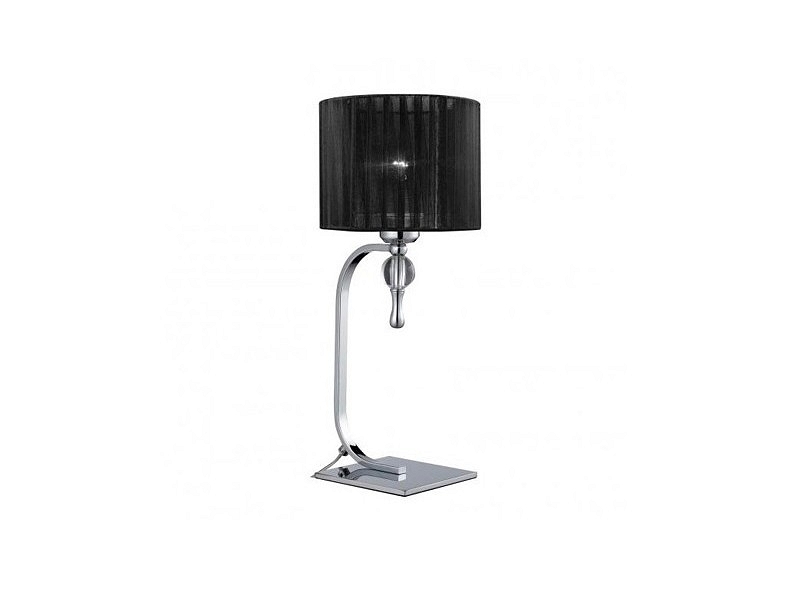 Lampa stołowa Impress Azzardo 1976-1T BK z metalu o wykończeniu chromowanym i szklanym abażur w kolorze czarnym
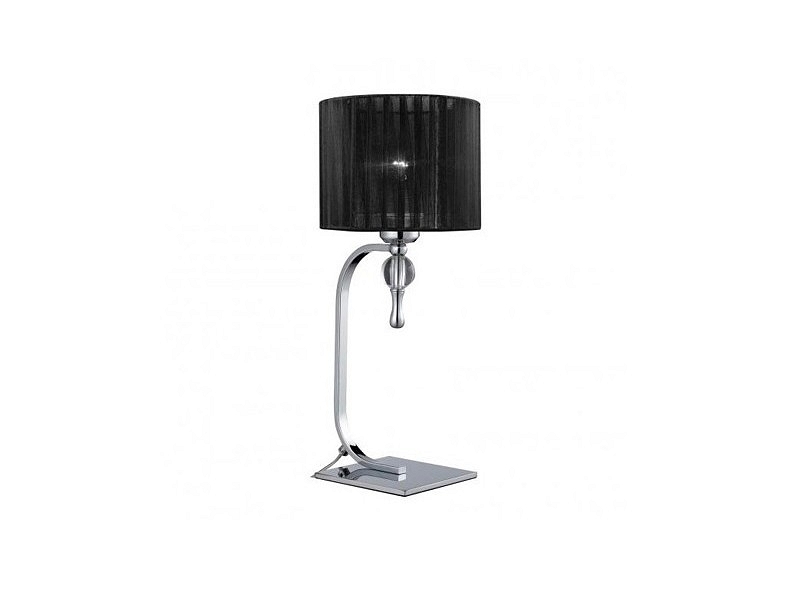 Urocza lampeczka, która idealnie sprawdzi się w salonie czy sypialni.
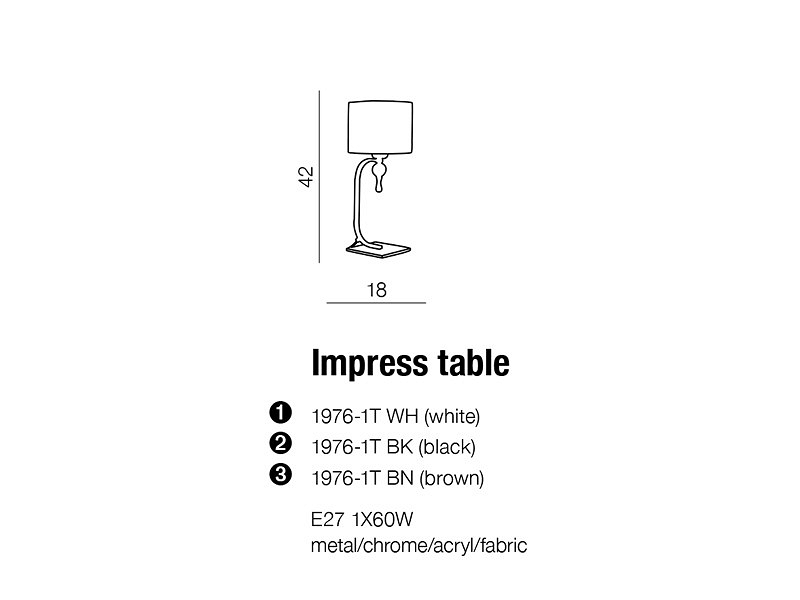 Zjawiskowa AVEIRO ażurowa lampa stołowa idealna do nowoczesnego wnętrza, któremu nada charakteru.
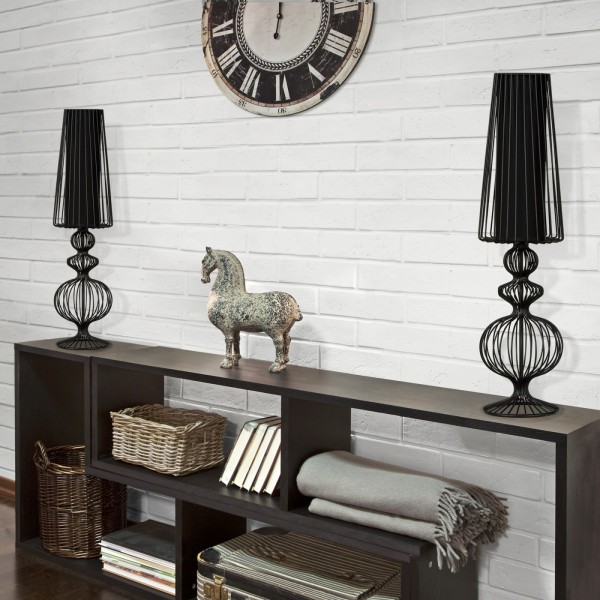 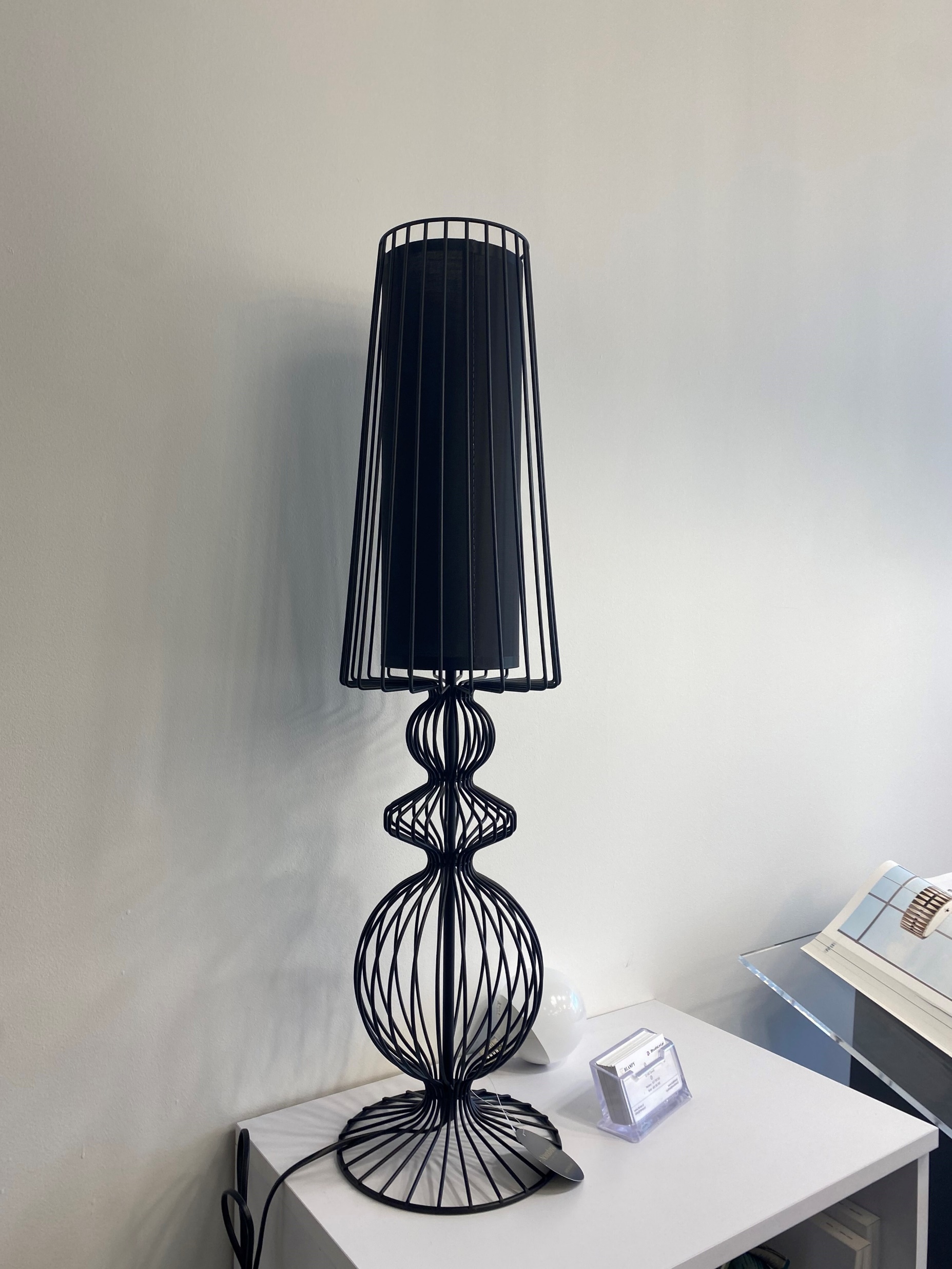 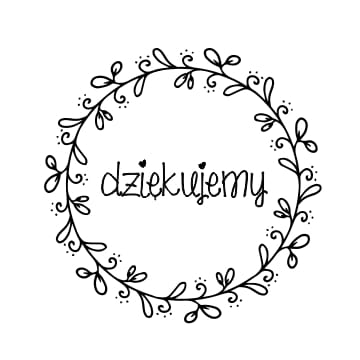 TE I JESZCZE WIELE INNYCH… 
ZAPRASZAMY DO NASZEGO STACJONARNEGO SALONU!